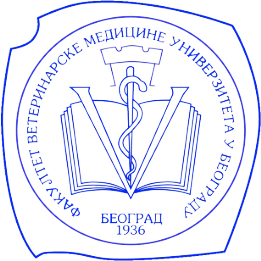 Univerzitet u Beogradu 
Fakultet veterinarske medicine
Katedra za fiziologiju i biohemiju
Vežba XIII
Posmatranje rada unutrašnjih organa in situ
Diretkna metoda registrovanja arterijskog pritiska
Uticaj NAdr, Adr i Ach na visinu arterijskog pritiska
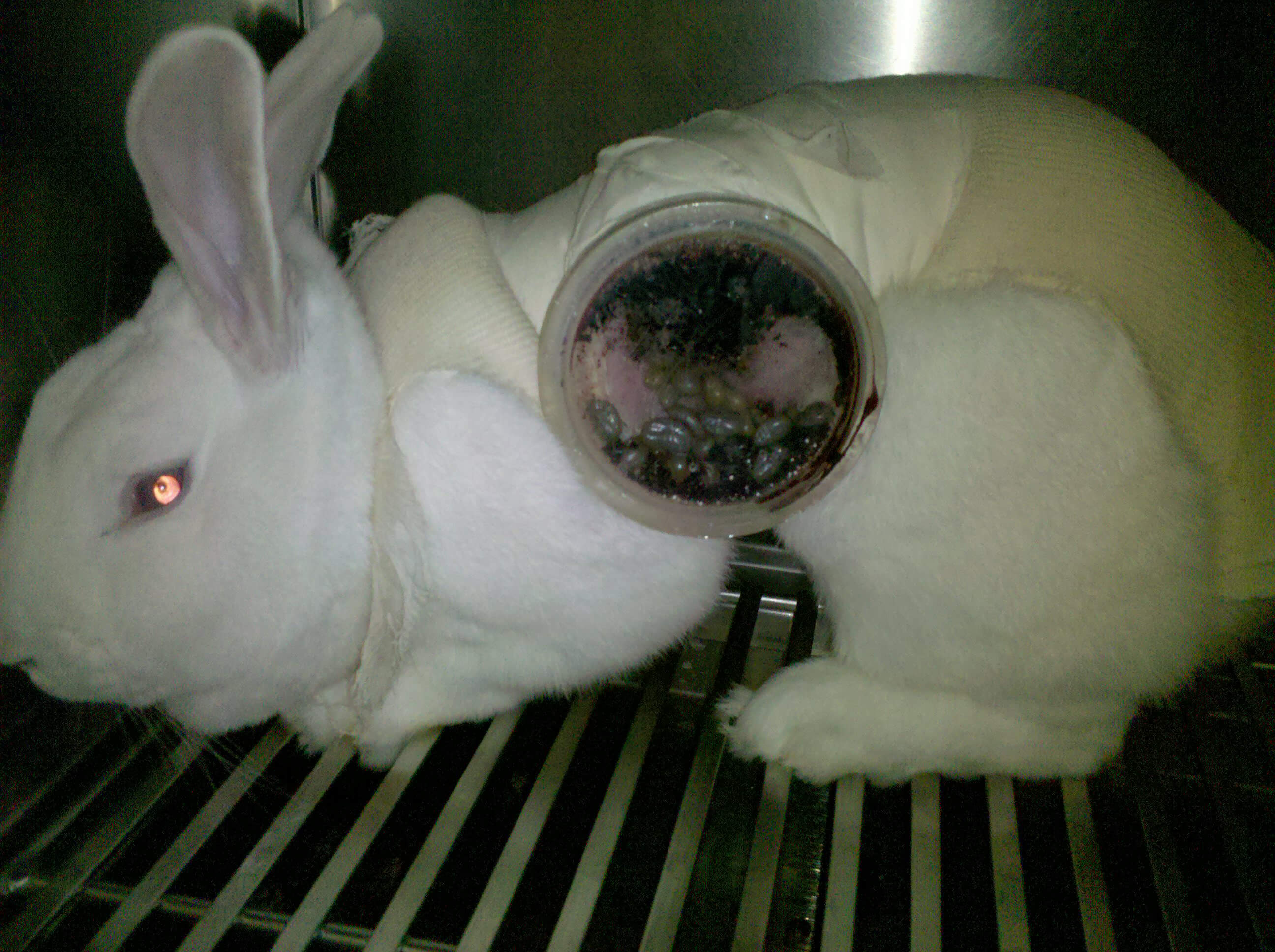 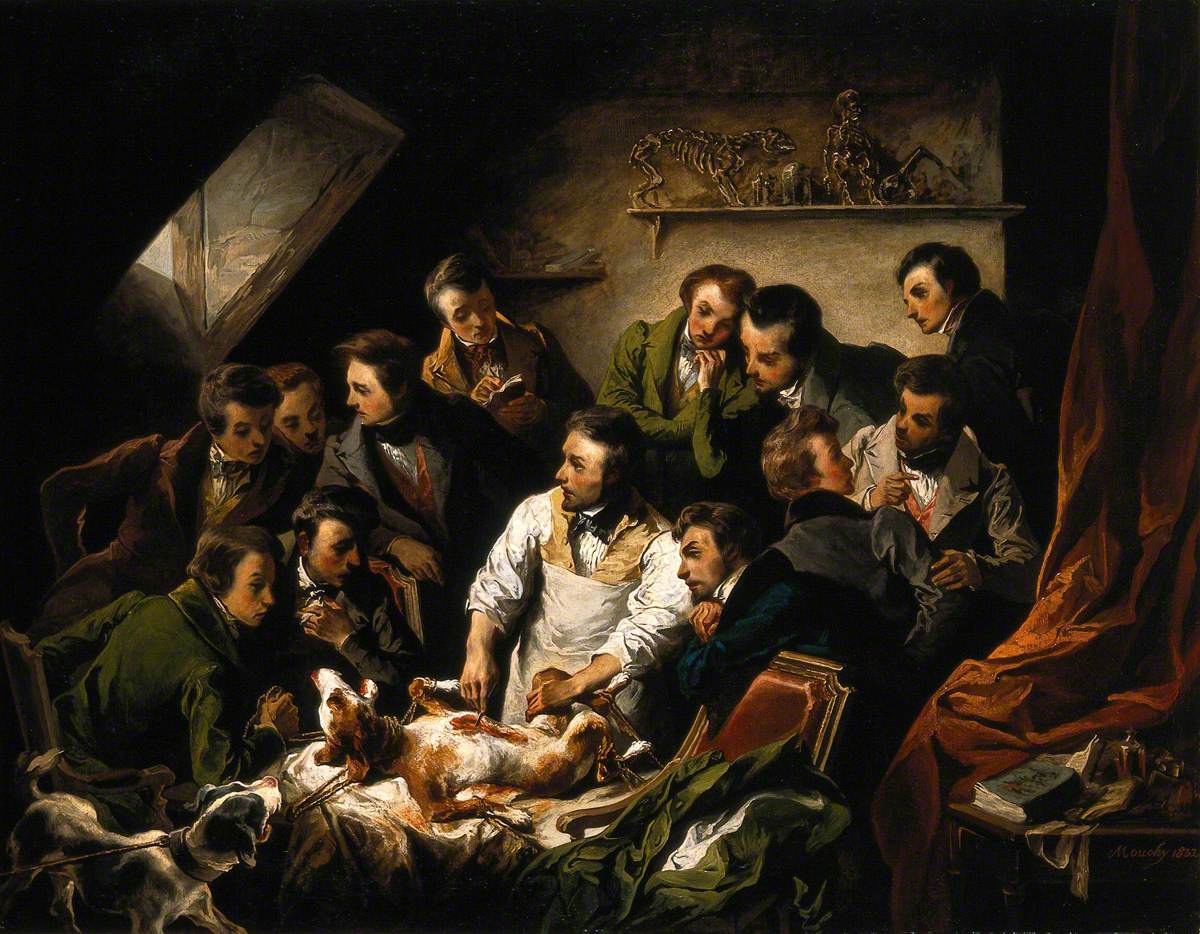 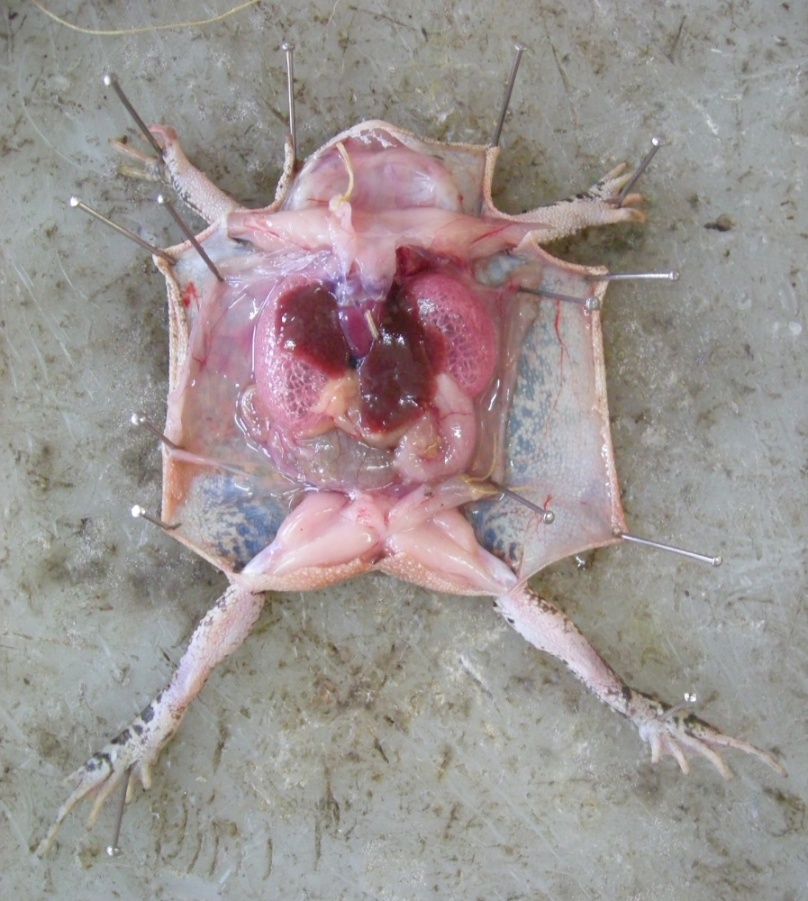 Posmatranje rada unutrašnjih organa in situ
Vivisekcija?
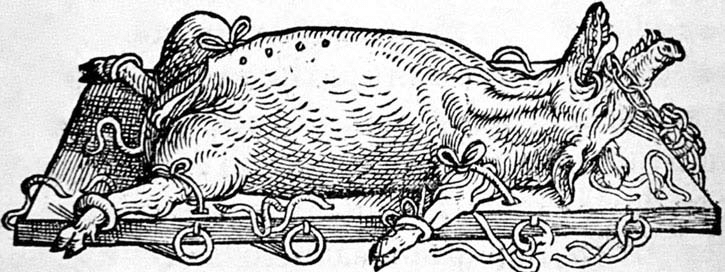 Direktna metoda merenja arterijskog pritiska
1
2
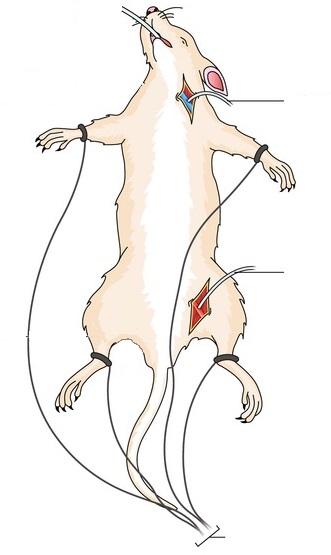 v. jugularis
Put za primenu Adr, NOR i ACh
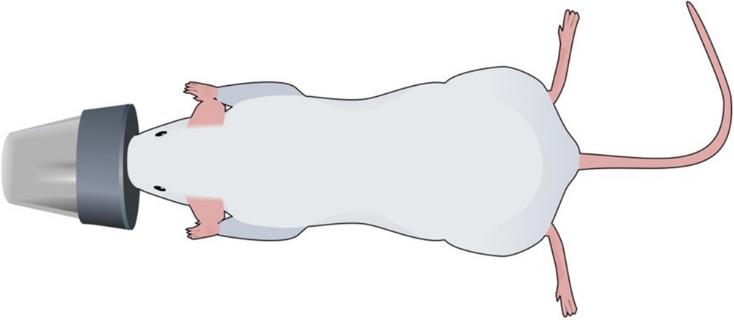 a. femoralis
Kateter za praćenje funkcije kardiovaksularnog sistema.
88 bpm
Uloga?
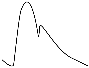 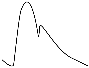 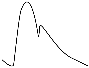 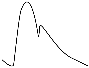 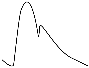 110/65
Oscilacije arterijskog pritiska
I reda – pulsne oscilacije
II reda – respiratorne oscilacije
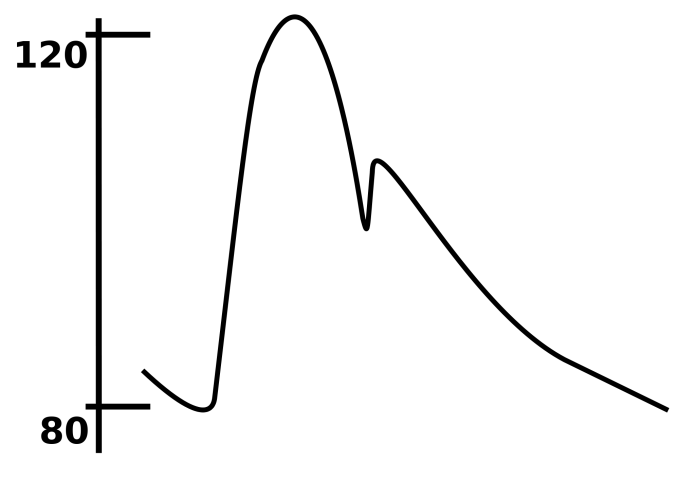 III reda – vazomotorne oscilacije
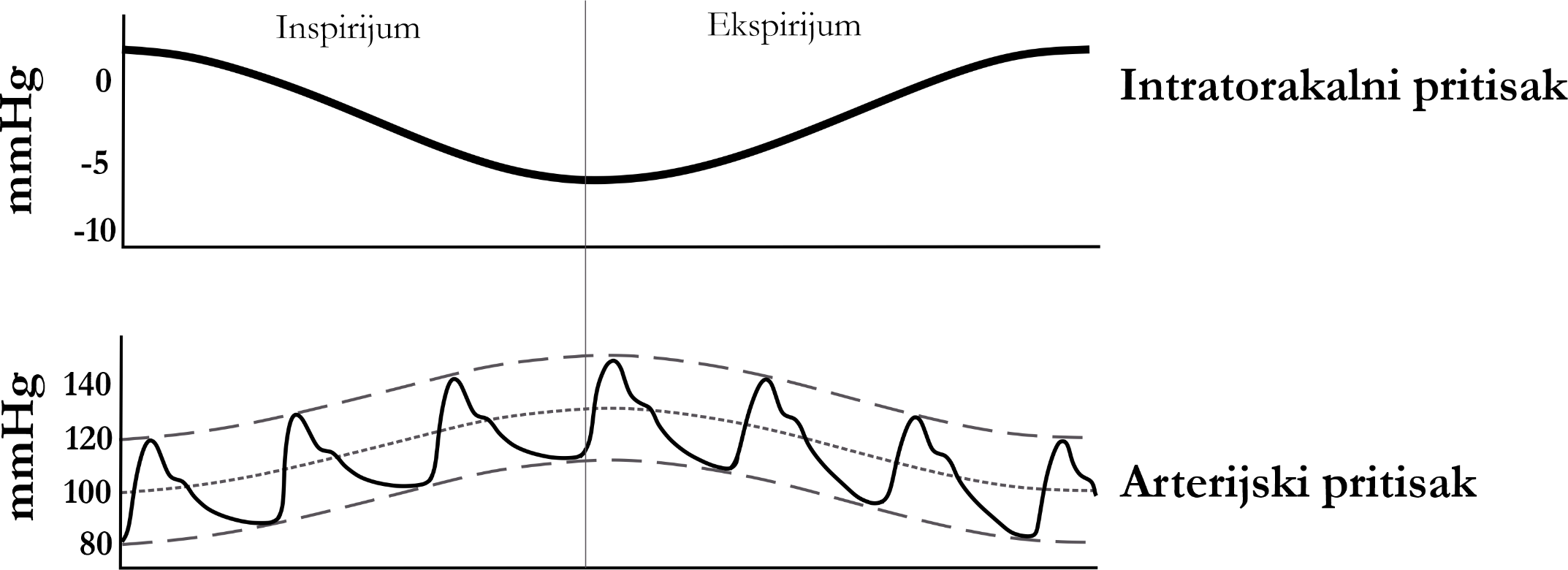 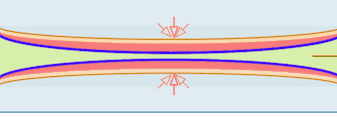 Regulacija arterijskog pritiska – depresorni refleks
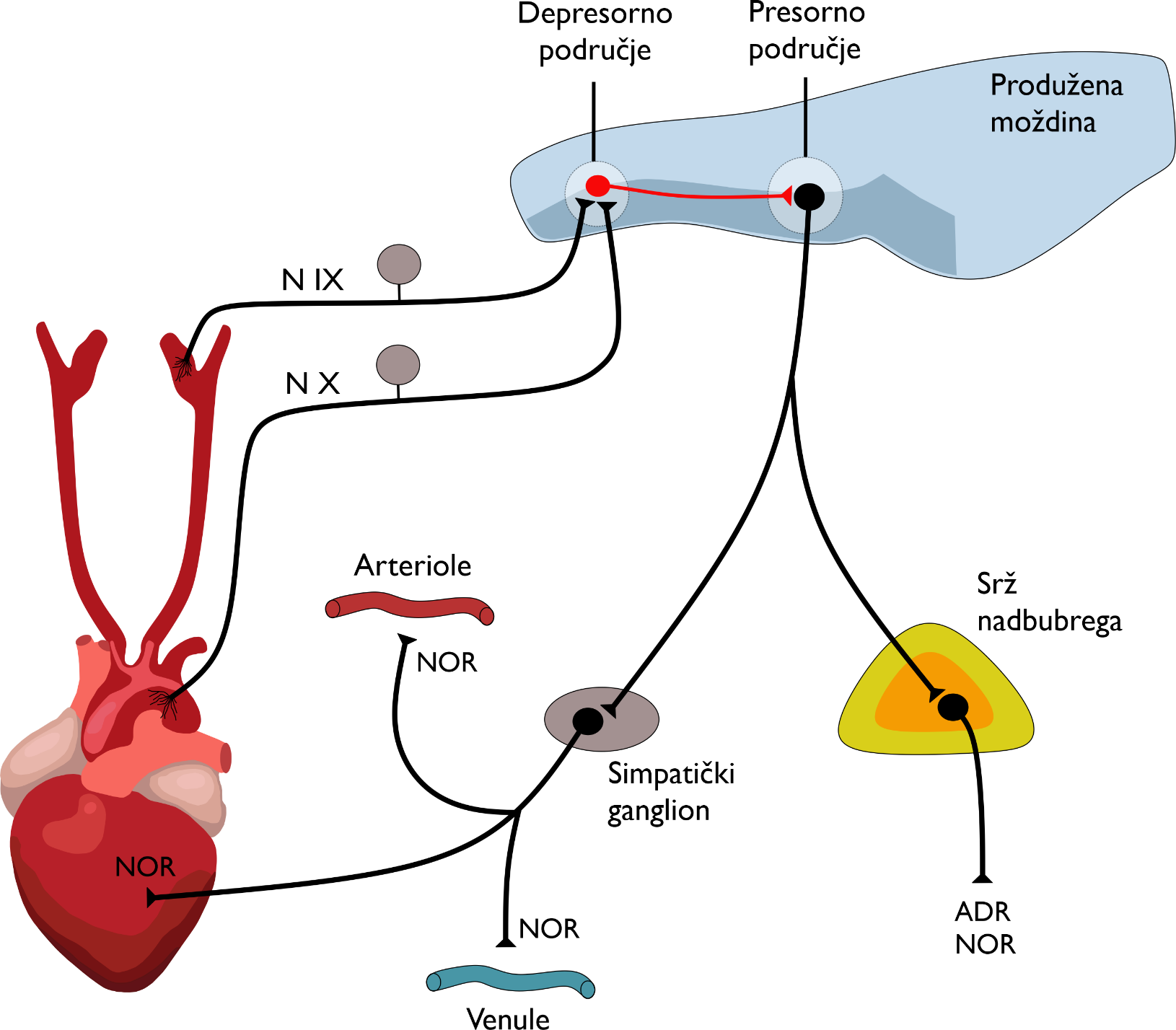 Regulacija arterijskog pritiska – depresorni refleks
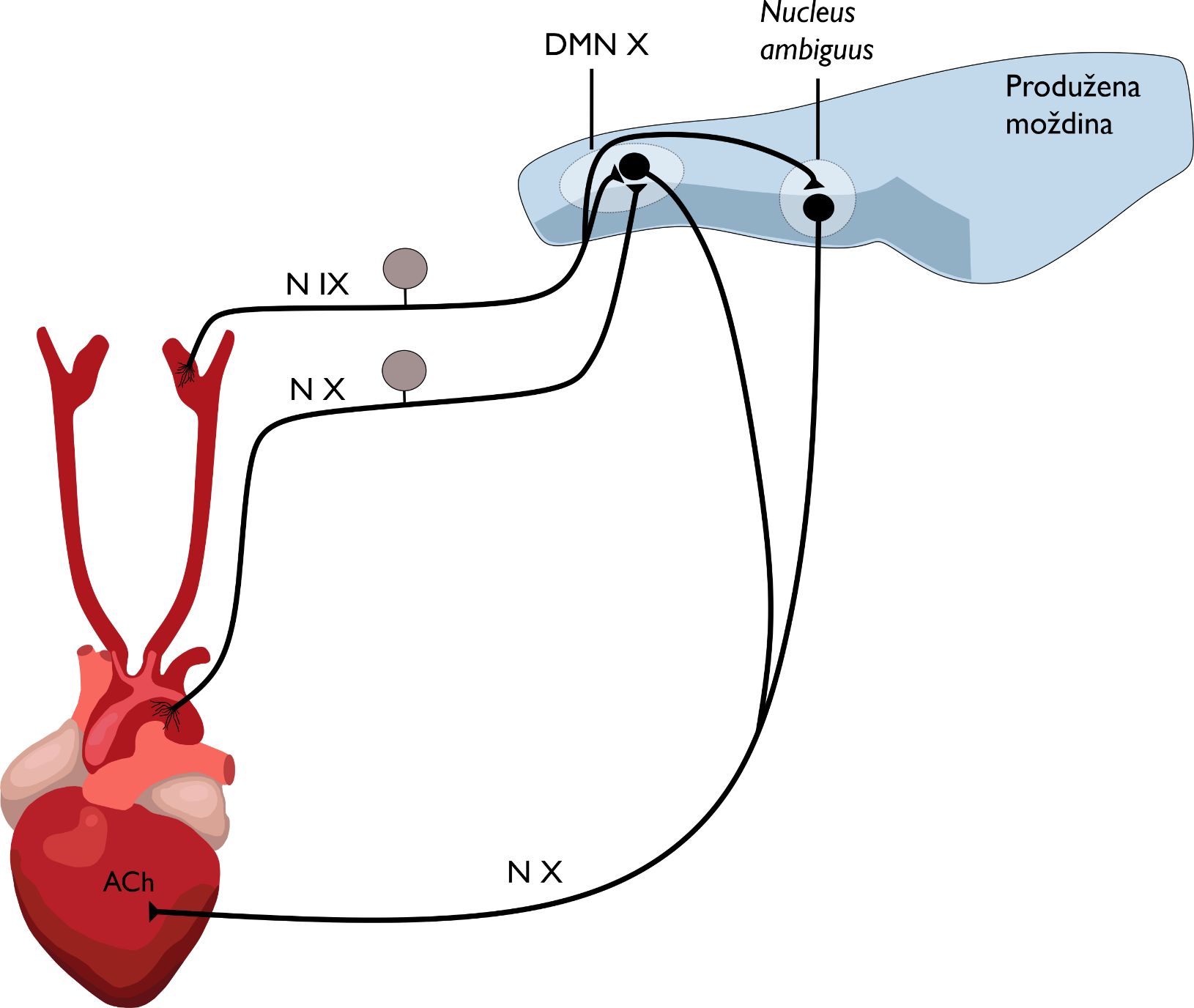 Efekat na krvne sudove?
Refleksna regulacija arterijskog pritiska
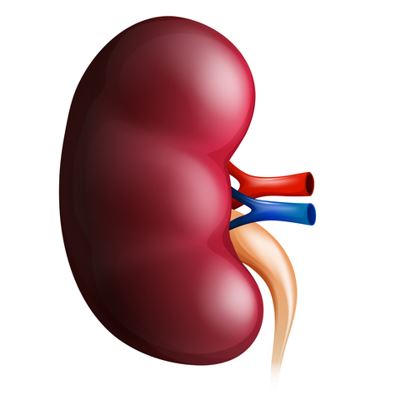 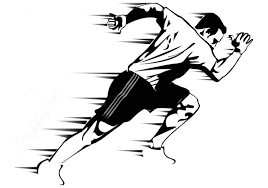 Izuzetno brza
Nije pogodna za dugoročnu kontrolu
Uticaj adrenalina na visinu arterijskog pritiska
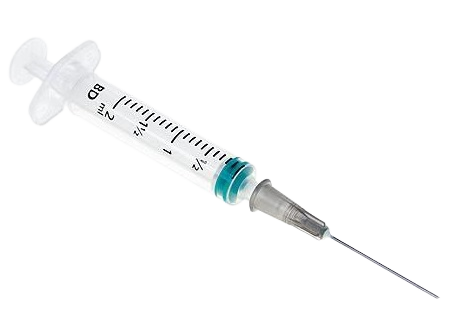 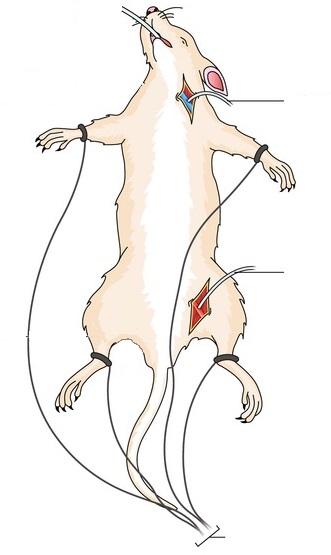 Adrenalin
v. jugularis
Refleksna bradikardija!
a. femoralis
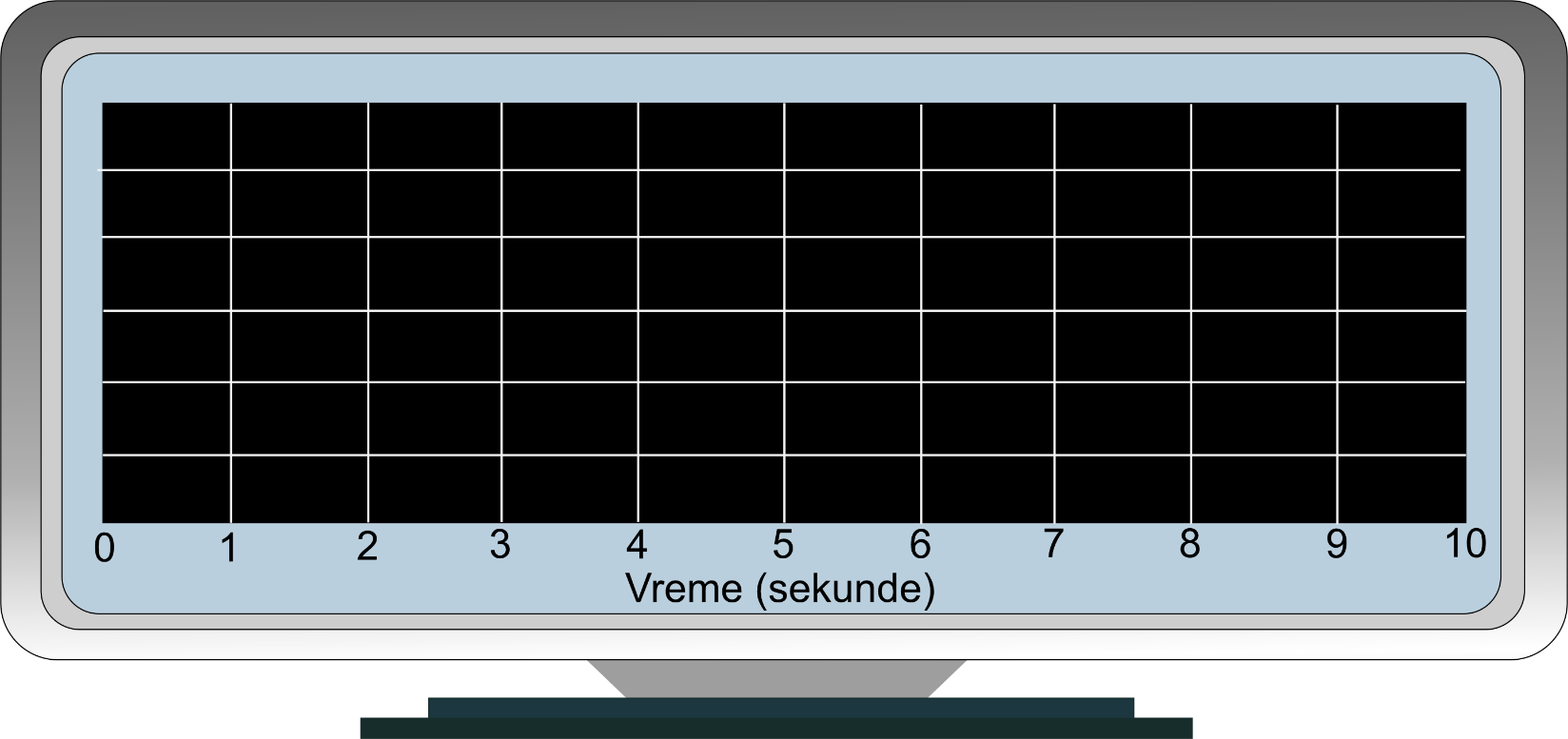 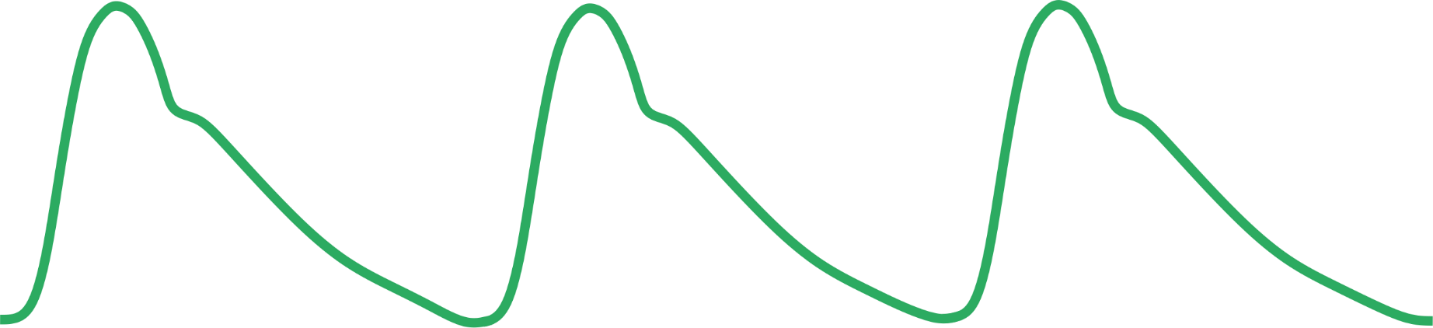 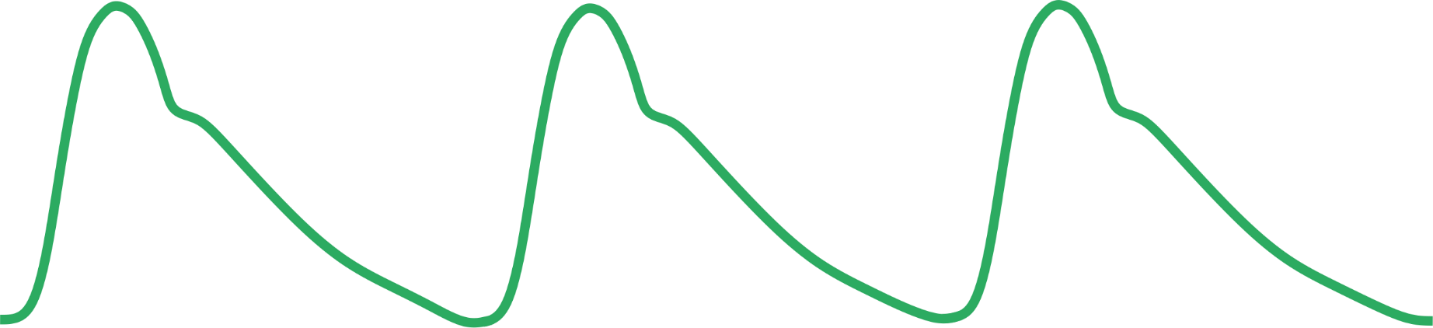 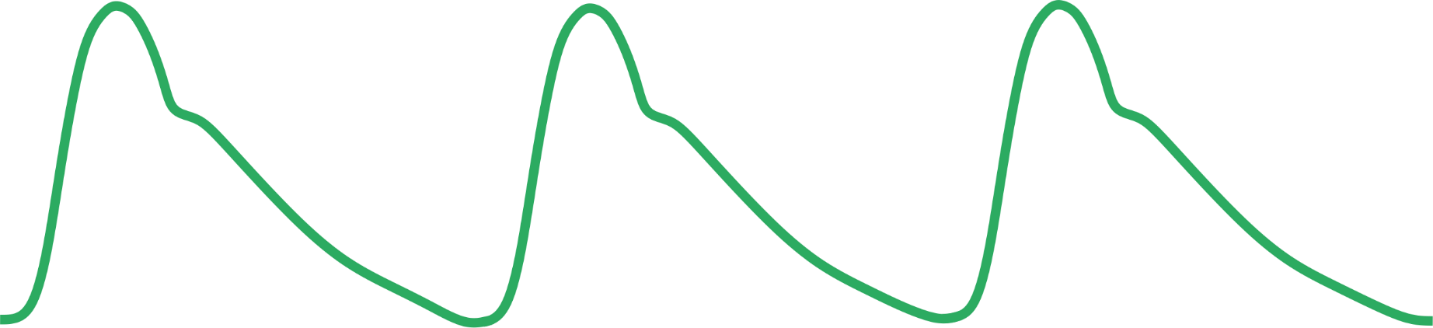 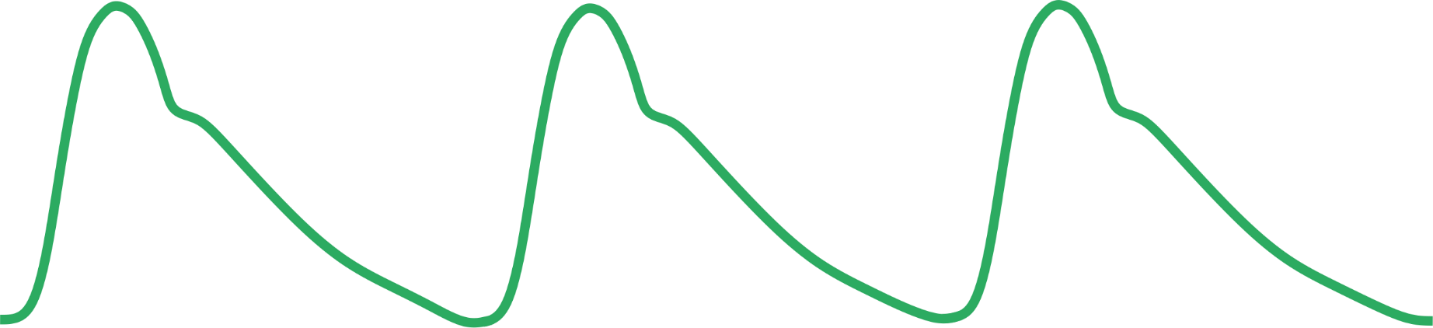 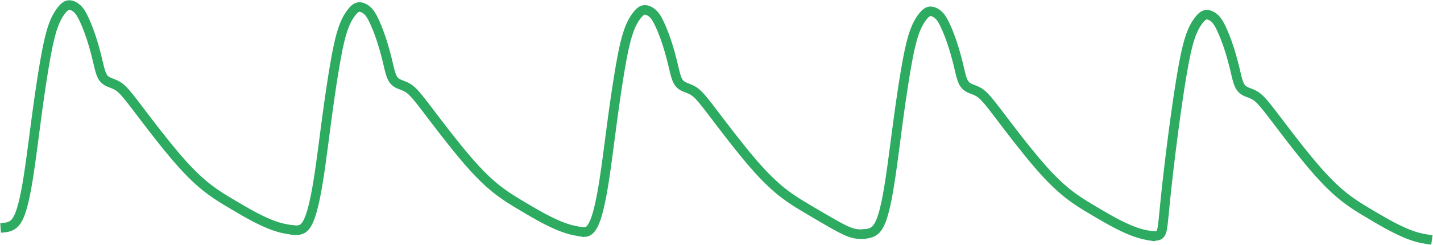 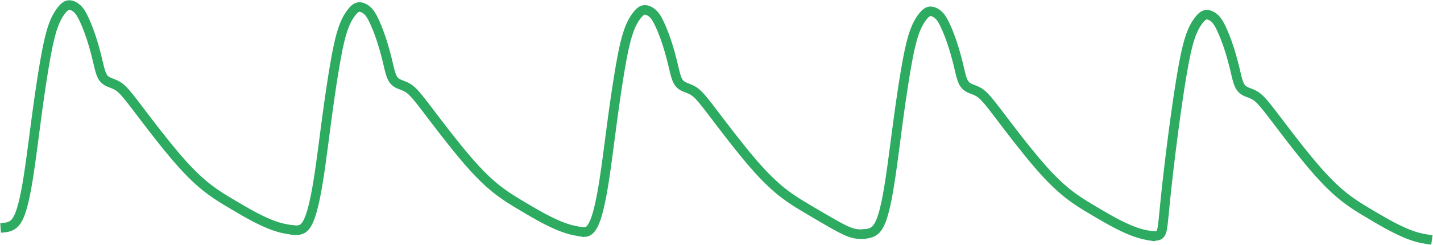 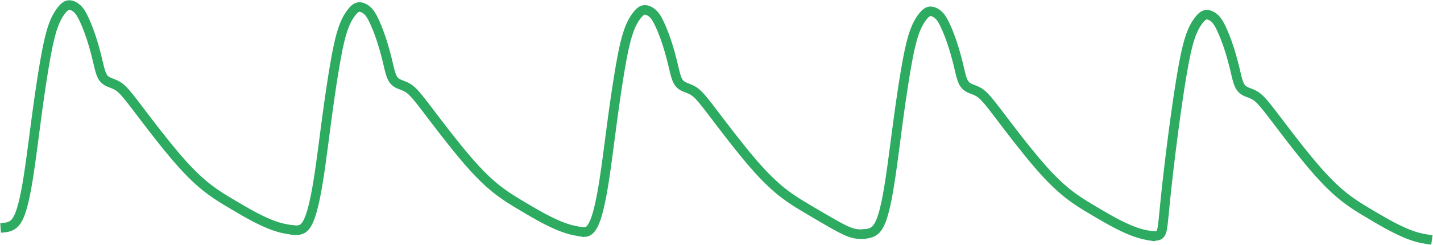 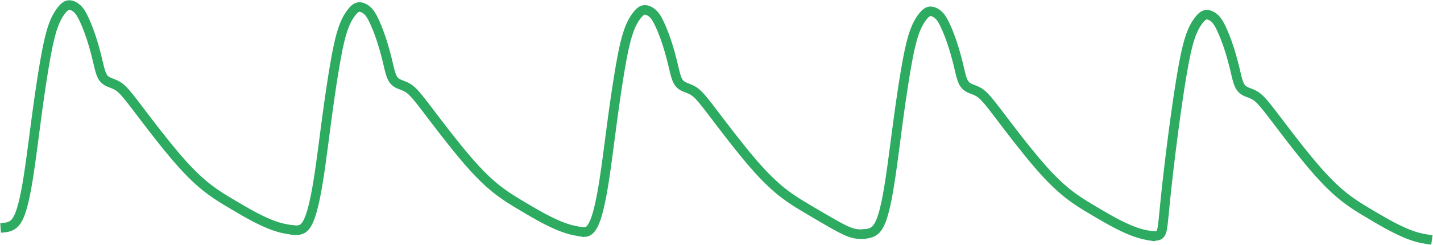 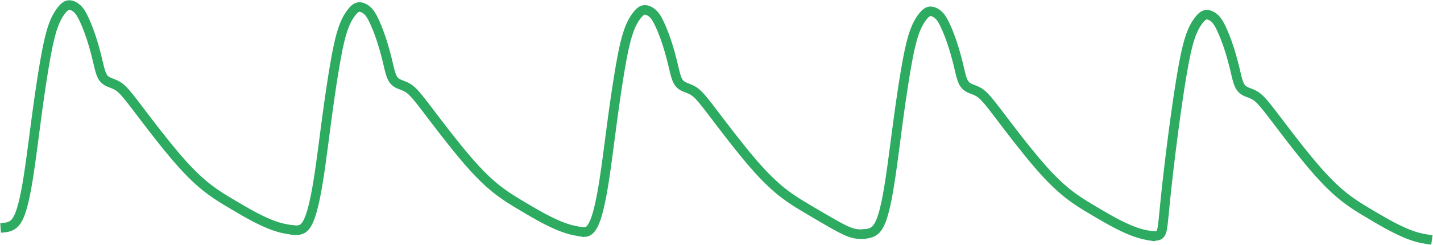 Uticaj noradrenalina na visinu arterijskog pritiska
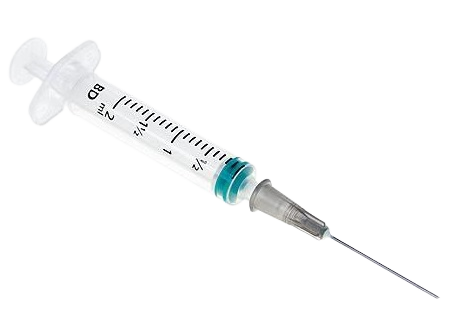 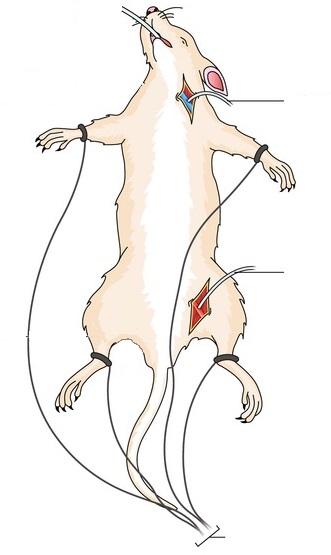 Noradrenalin
v. jugularis
Refleksna bradikardija!
a. femoralis
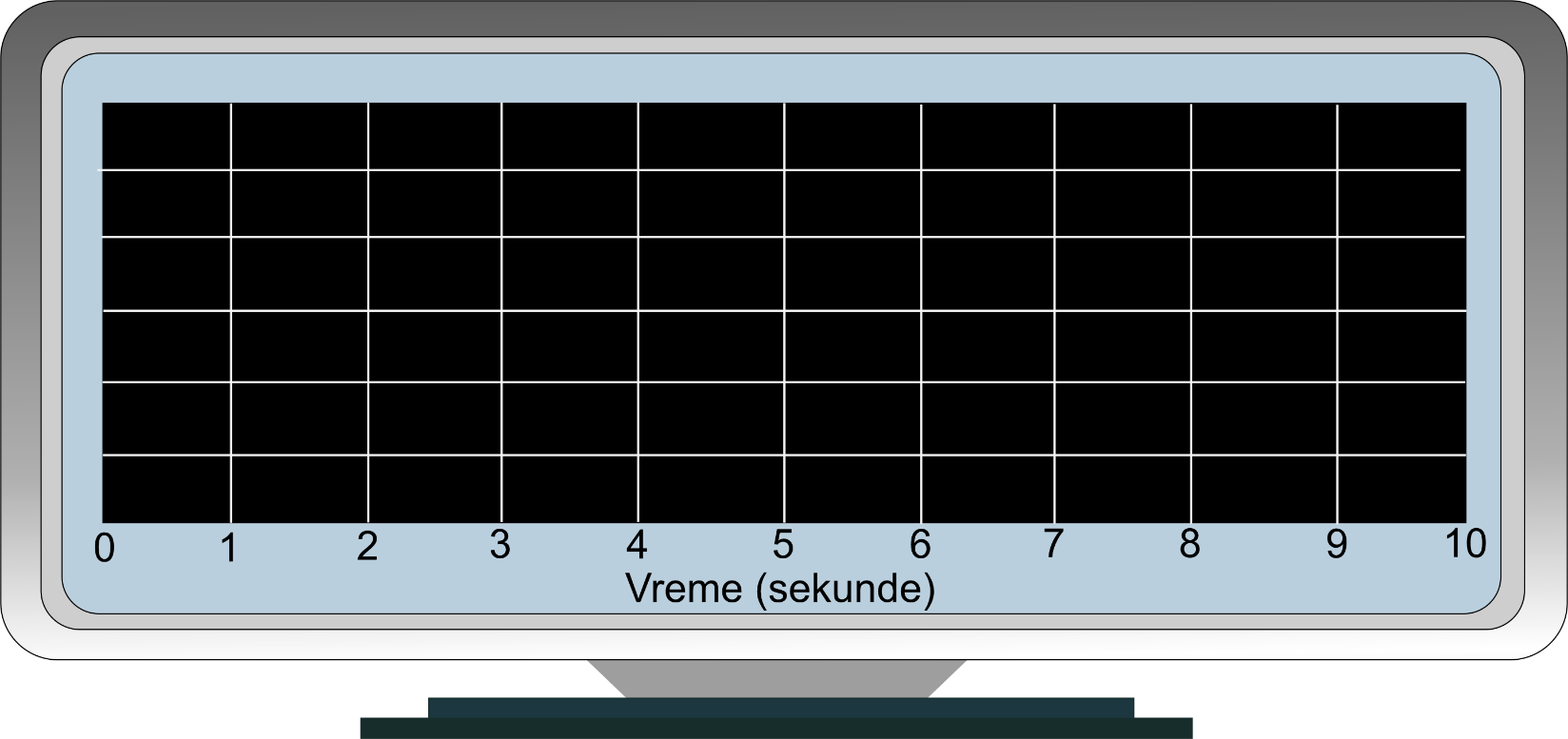 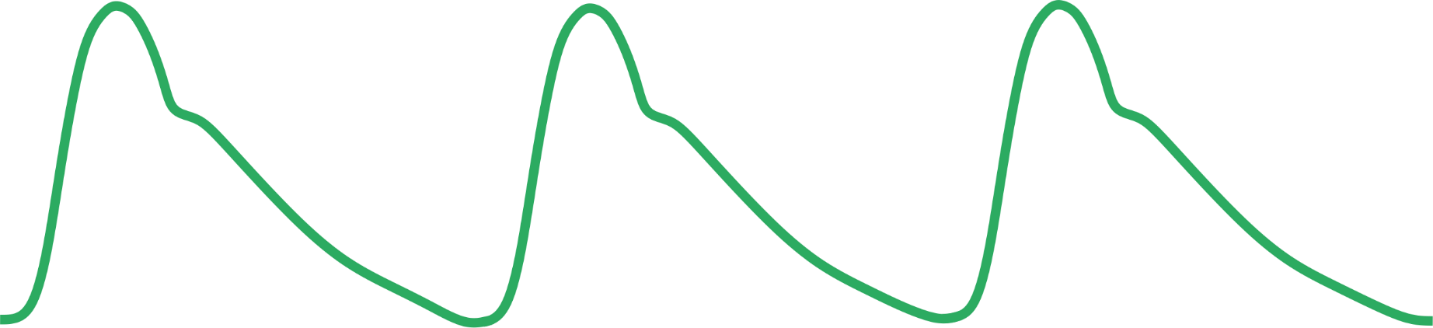 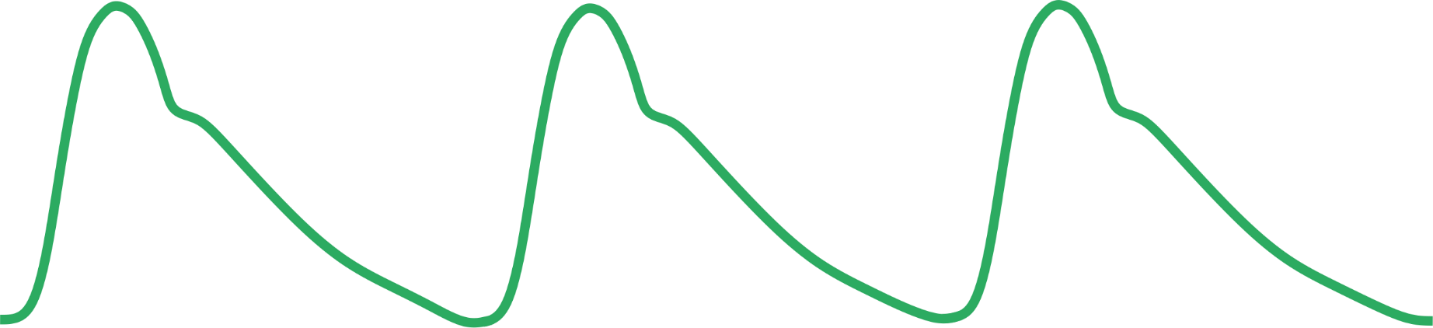 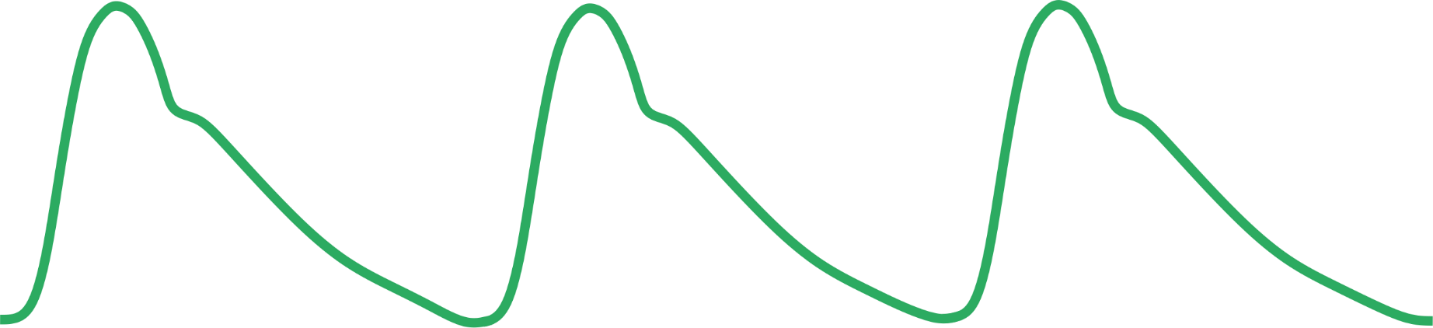 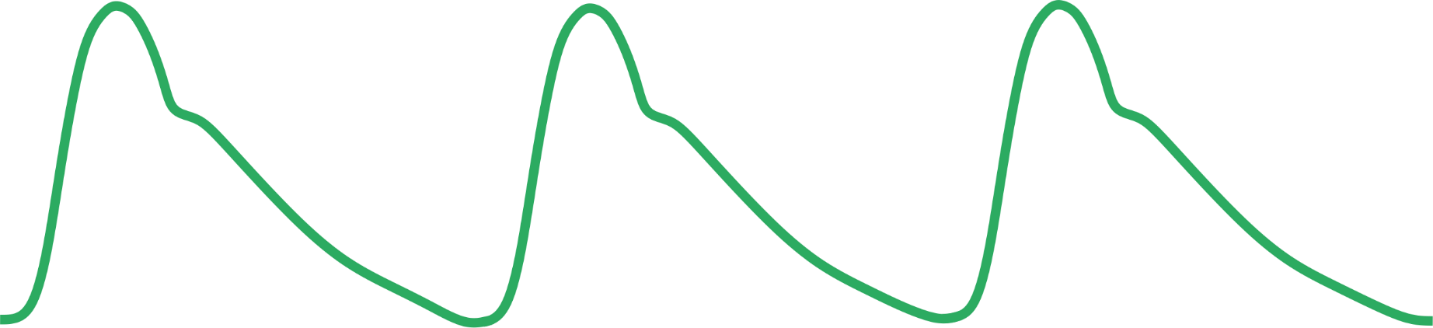 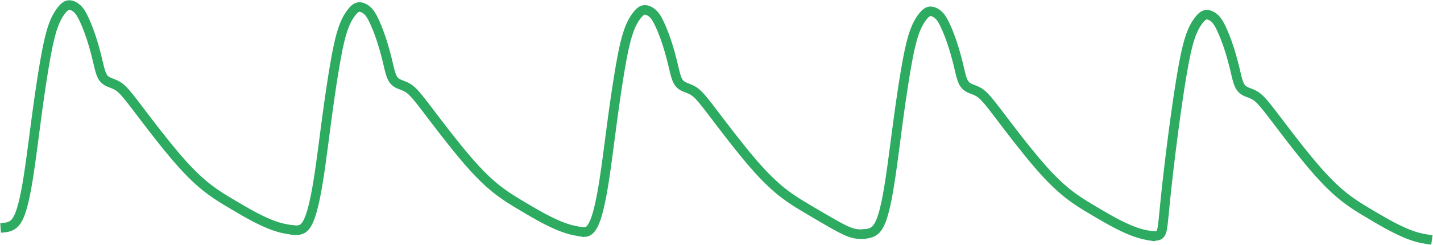 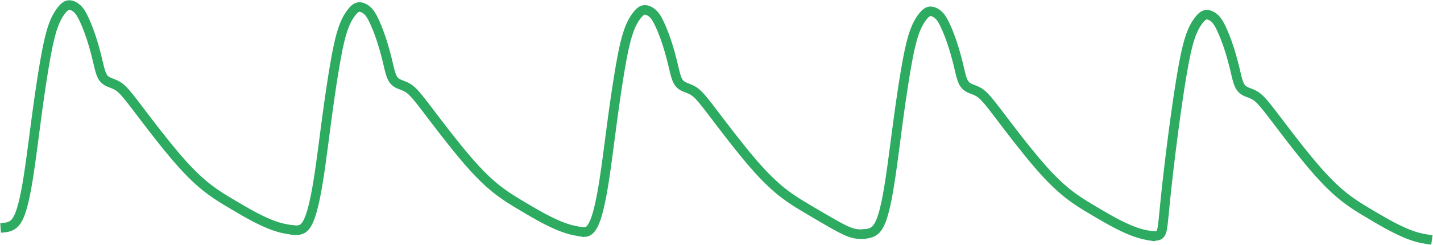 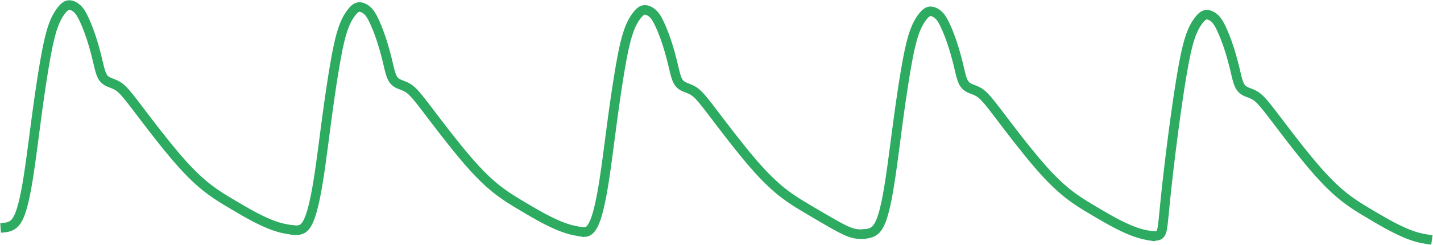 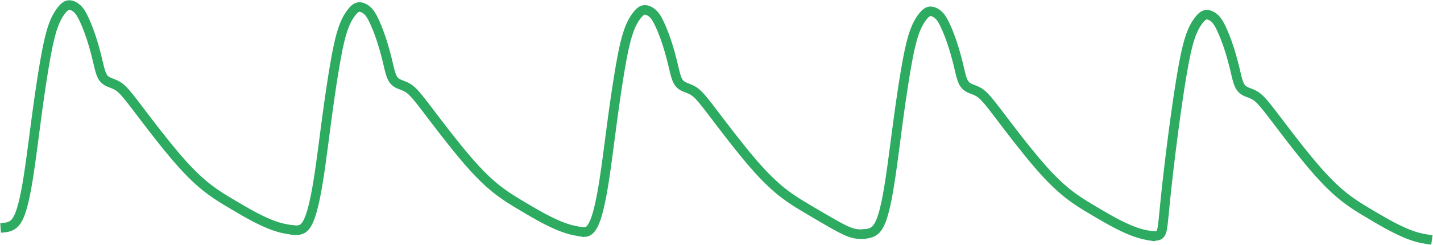 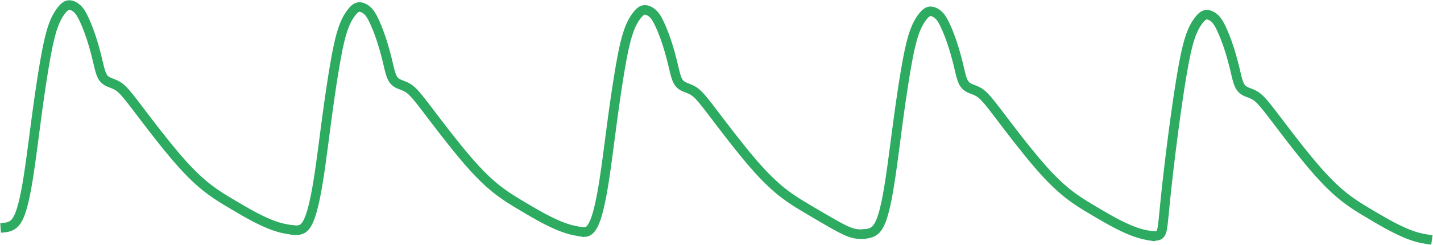 Uticaj adrenalina na visinu arterijskog pritiska
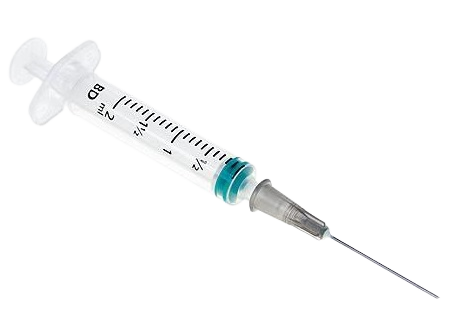 Presečen vagus!
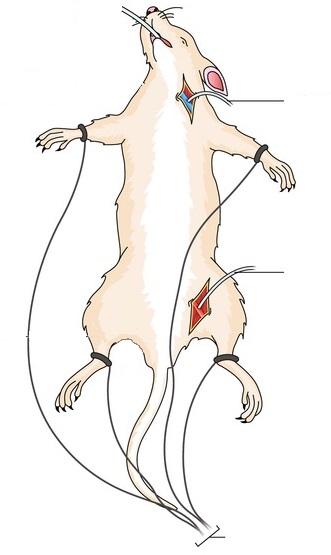 Adrenalin
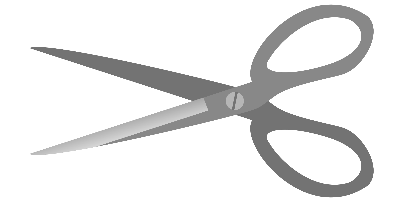 v. jugularis
Refleksna bradikardija izostaje!
a. femoralis
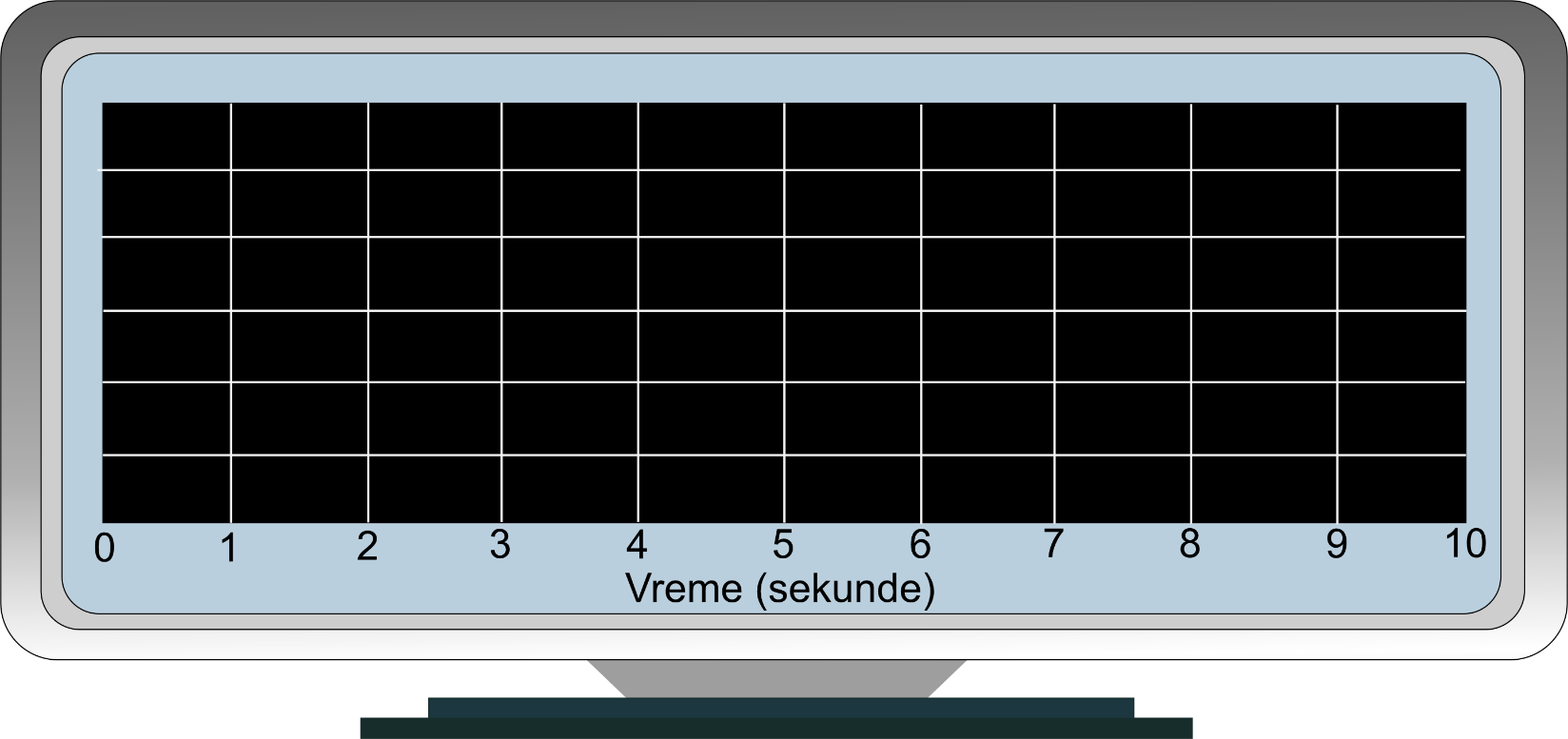 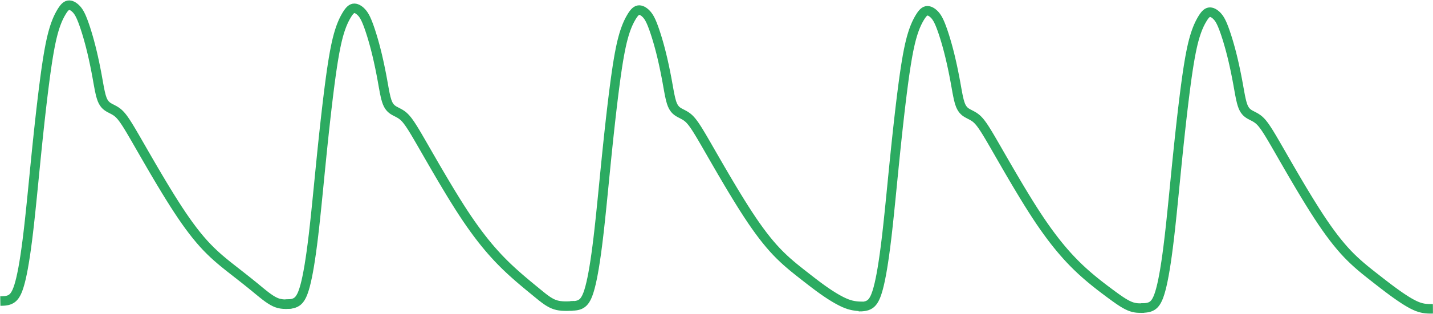 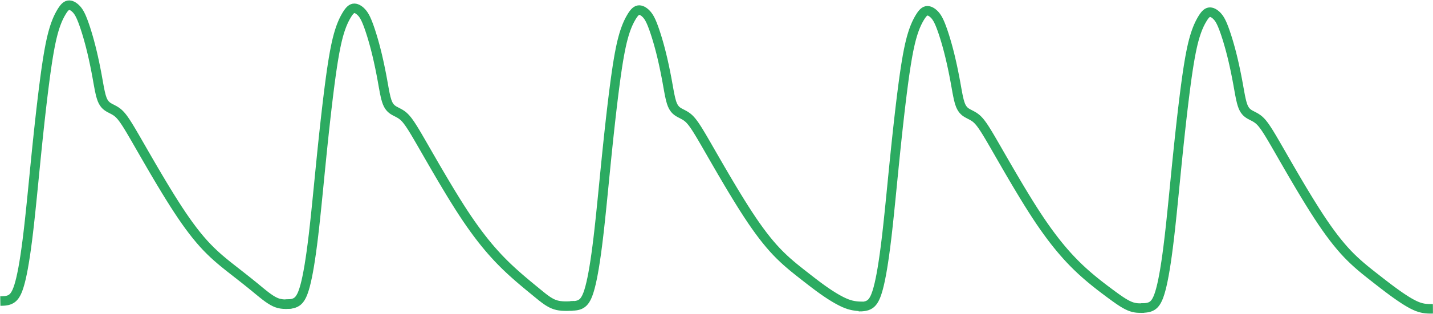 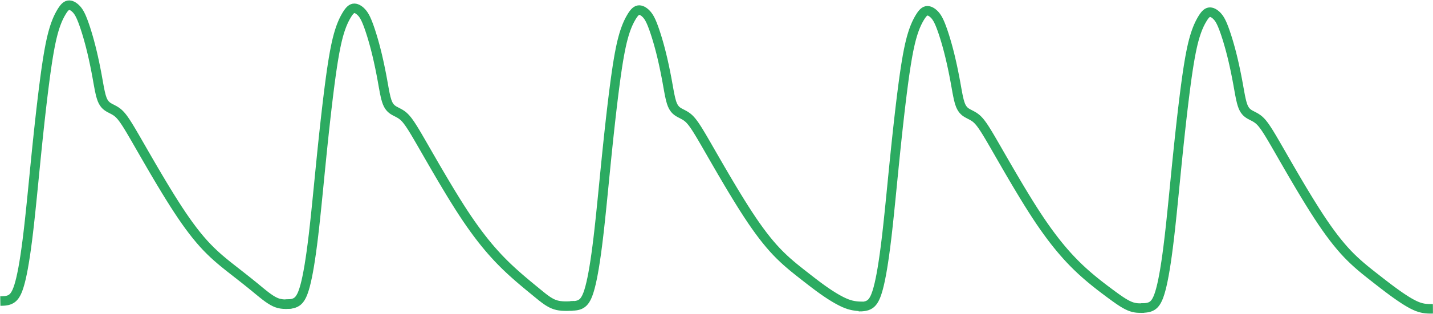 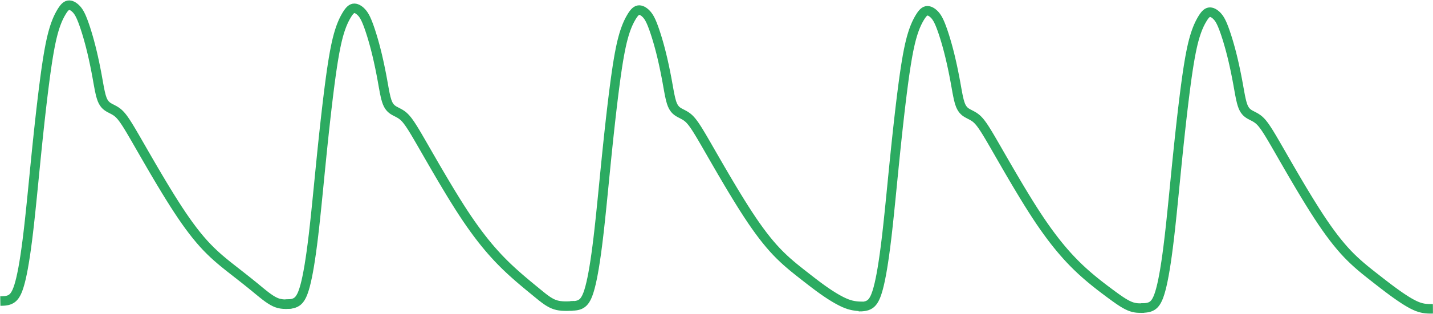 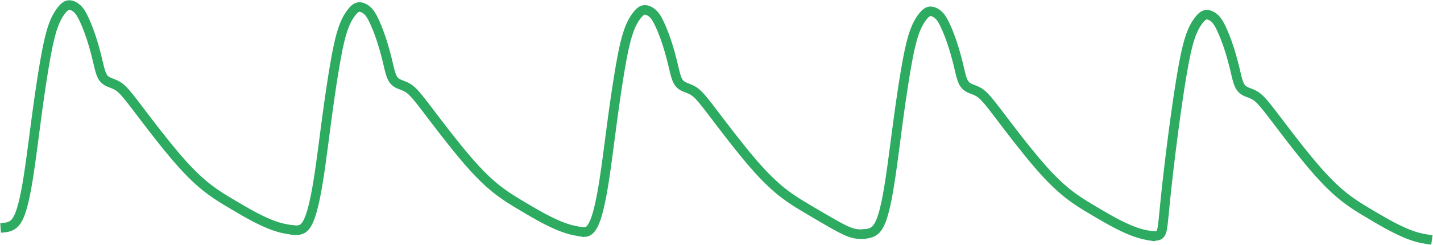 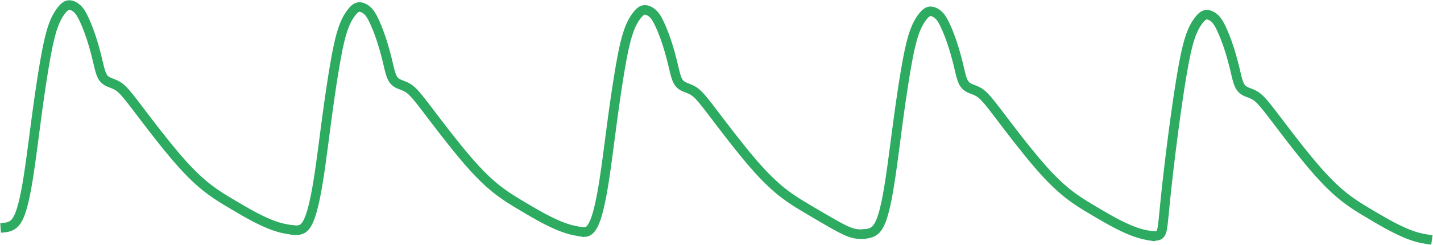 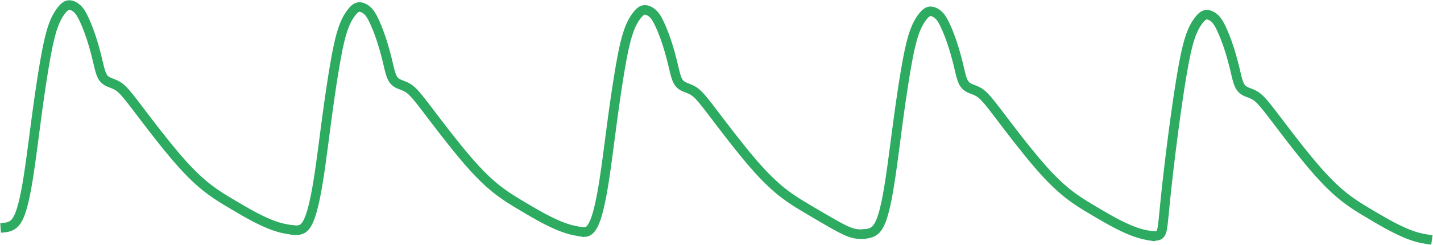 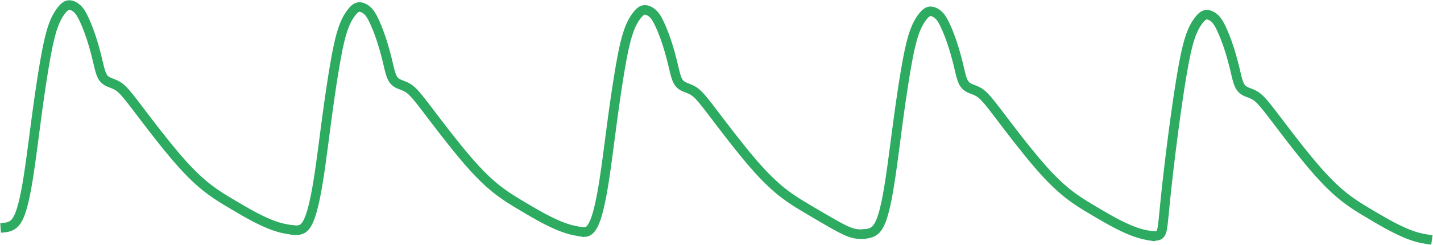 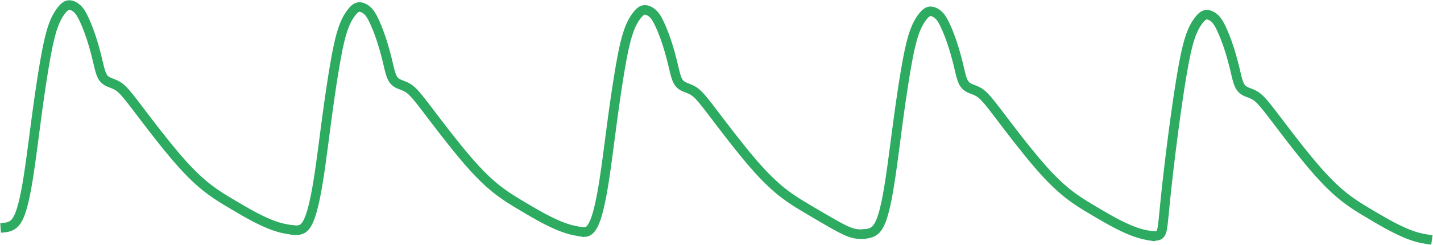 Uticaj noradrenalina na visinu arterijskog pritiska
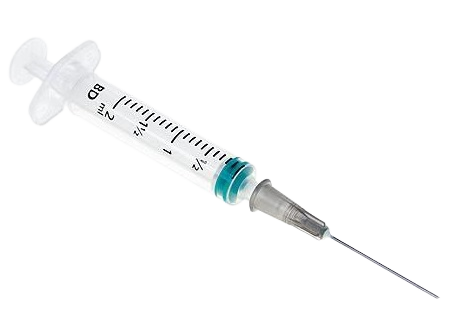 Presečen vagus!
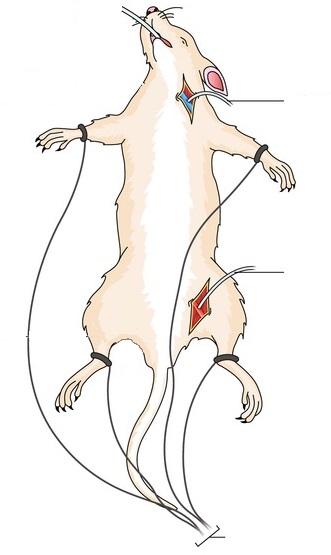 Noradrenalin
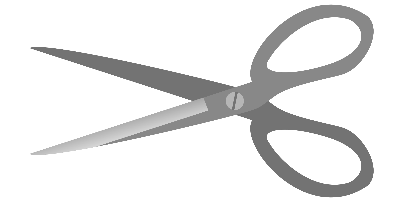 v. jugularis
Refleksna bradikardija izostaje!
a. femoralis
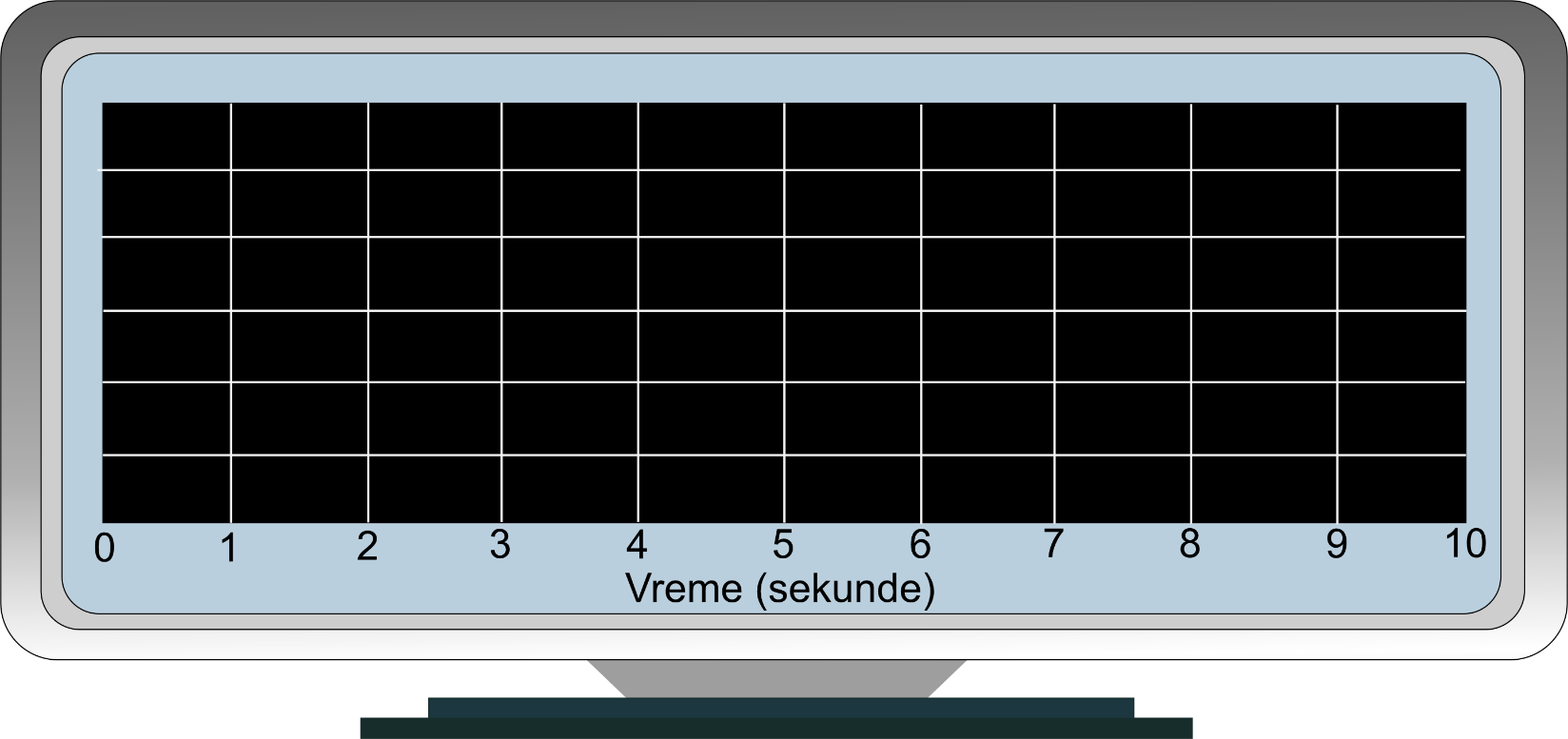 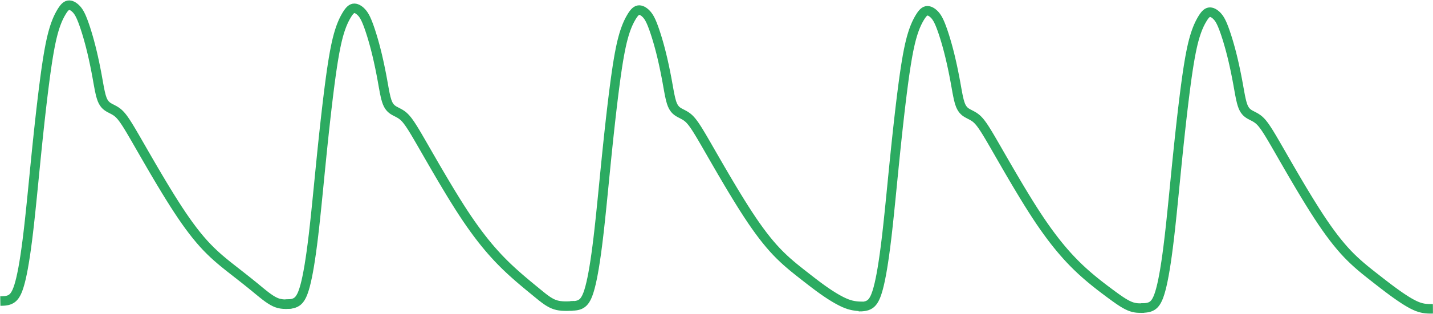 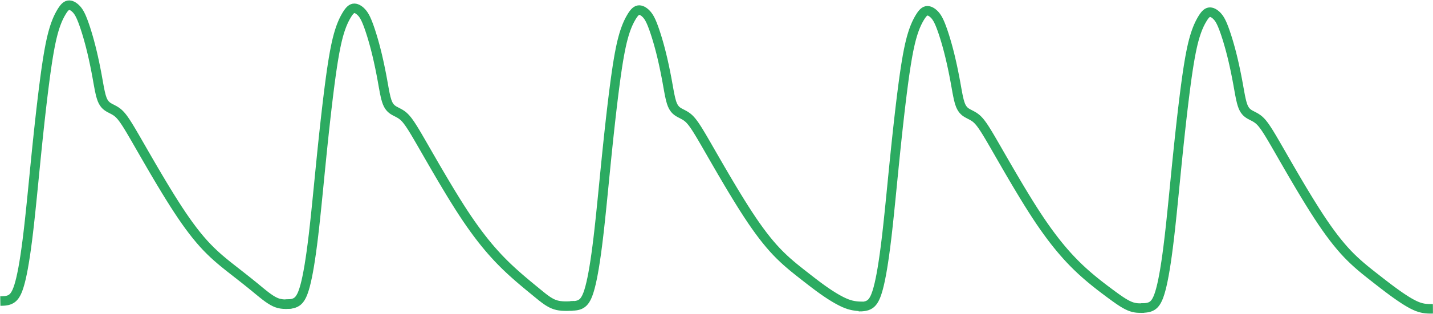 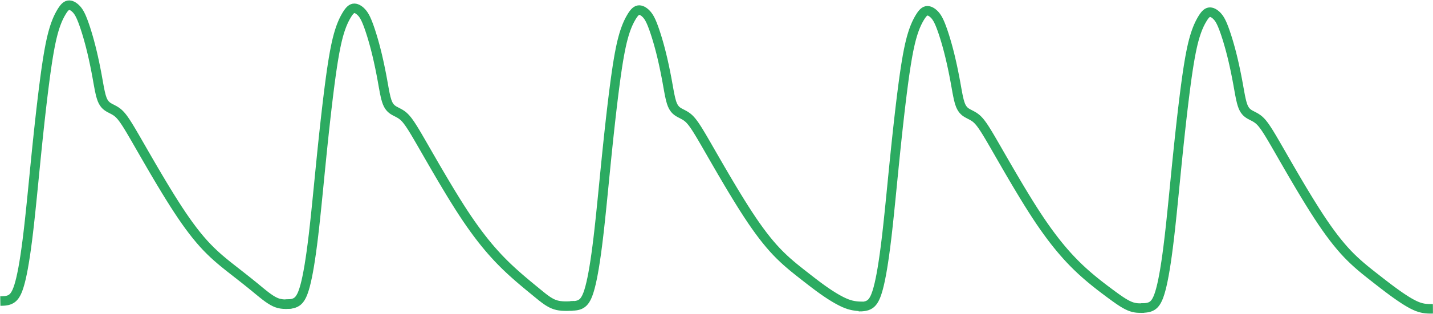 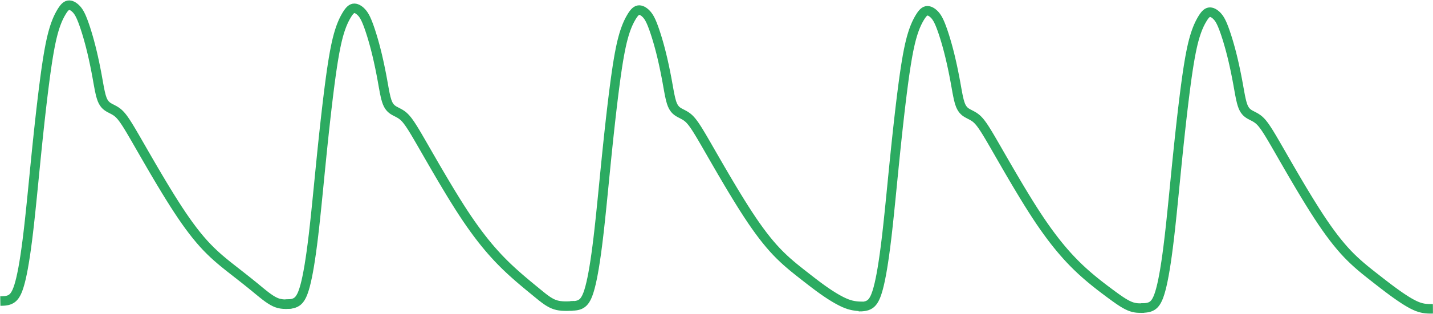 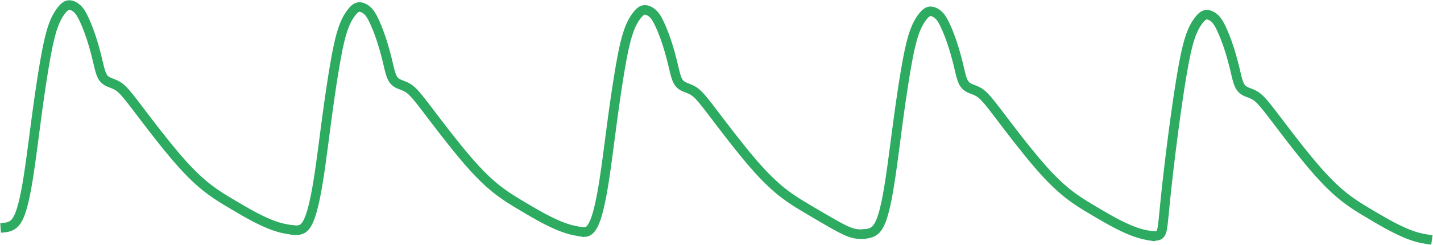 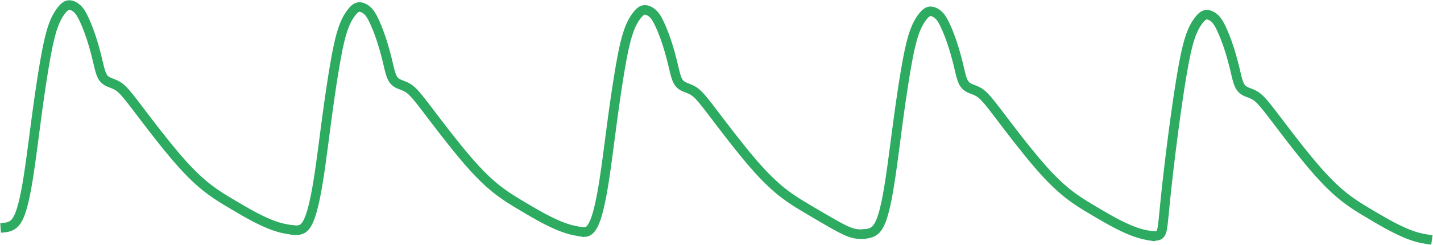 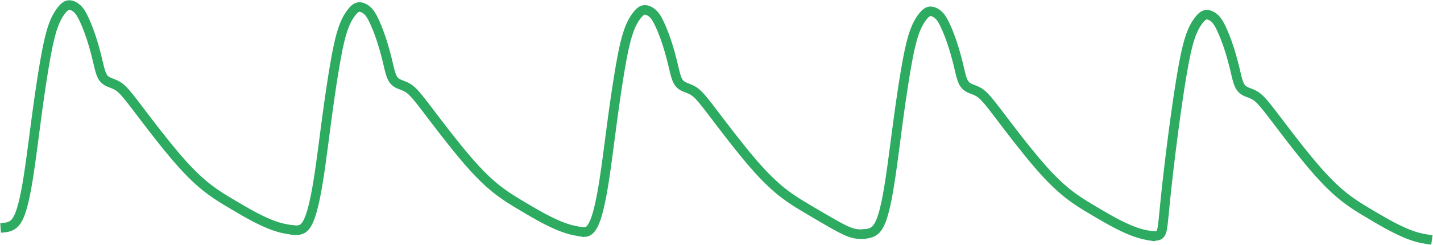 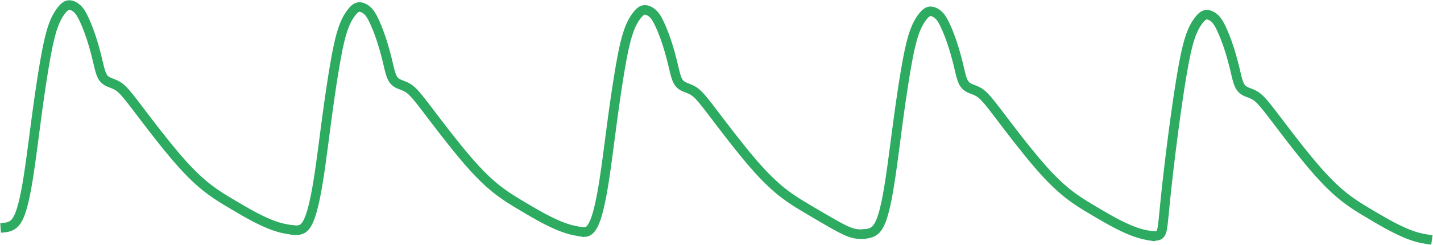 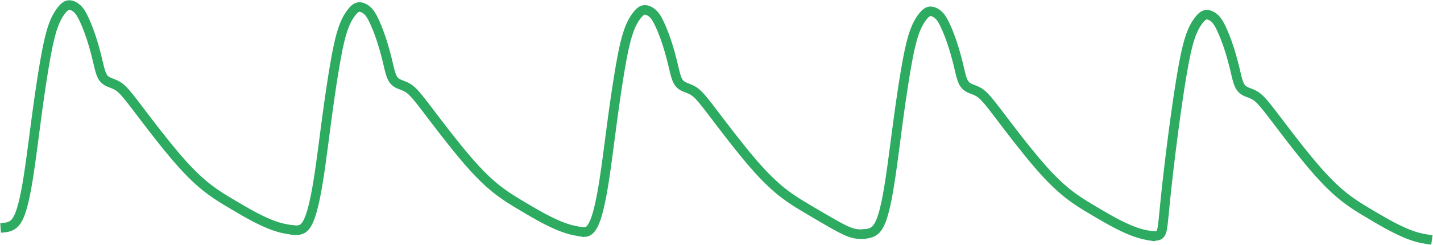 Uticaj acetilholina na visinu arterijskog pritiska
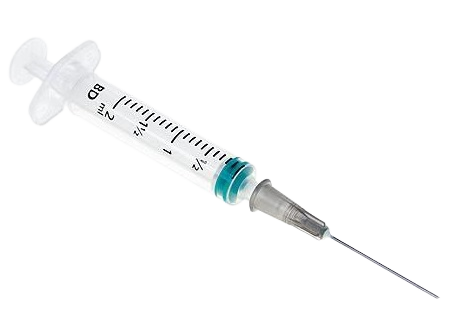 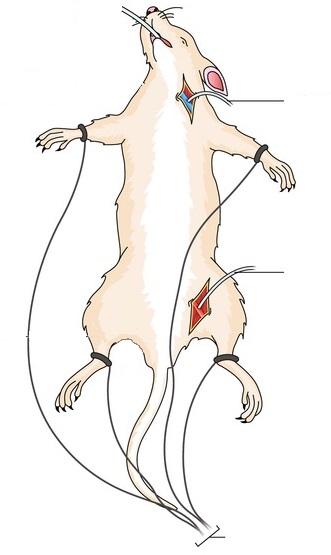 Acetilholin
v. jugularis
a. femoralis
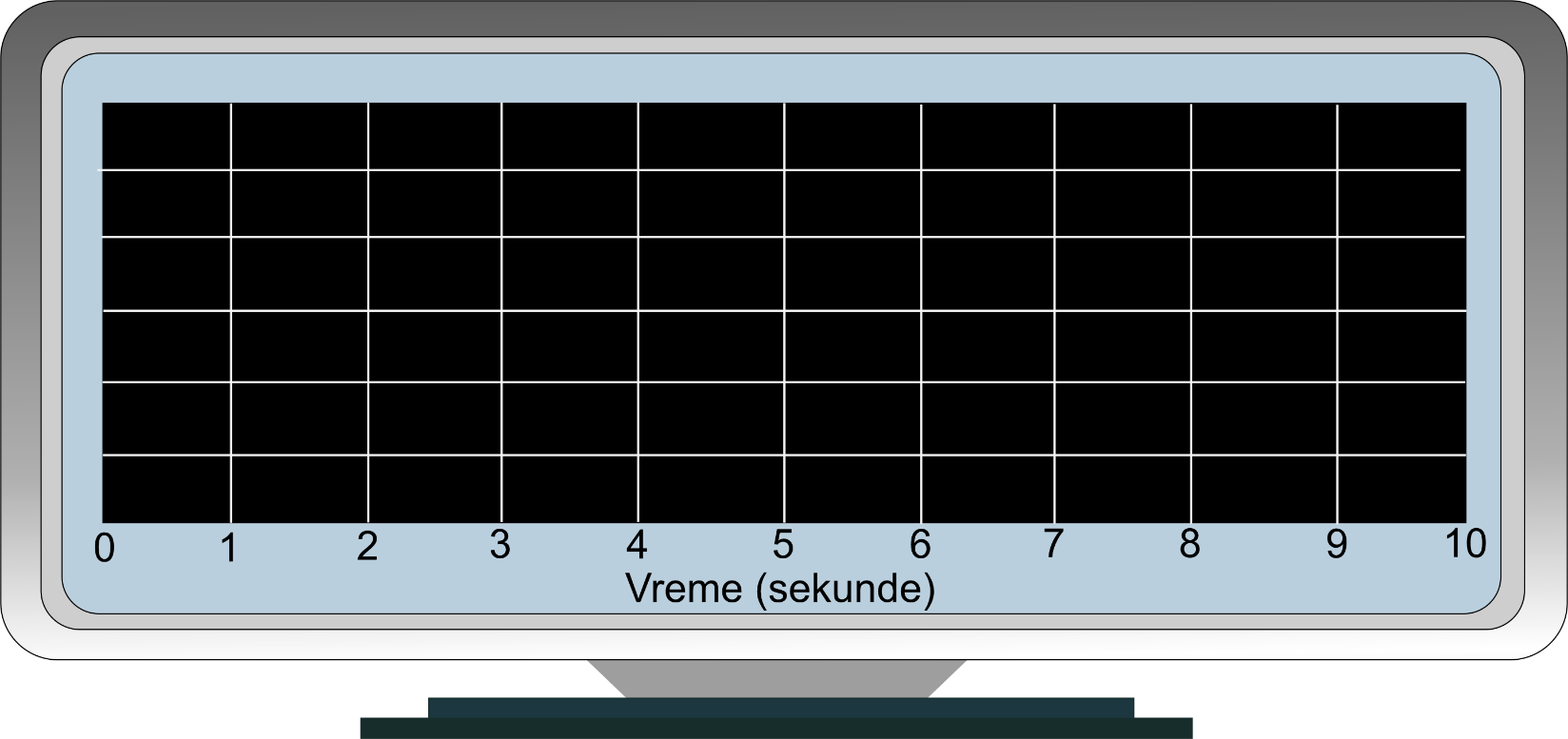 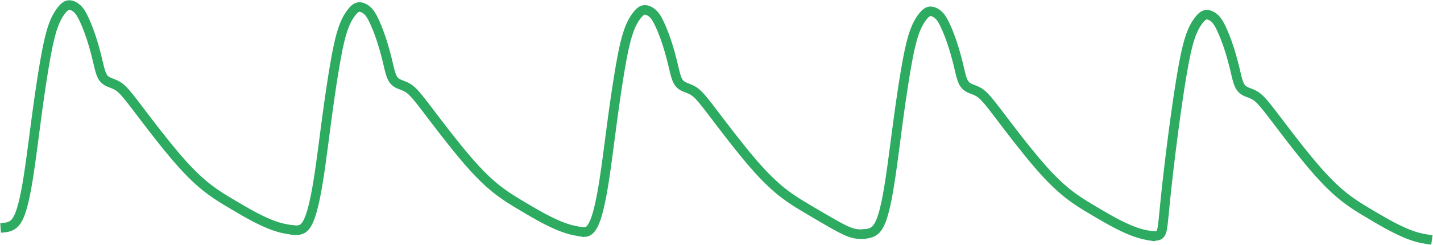 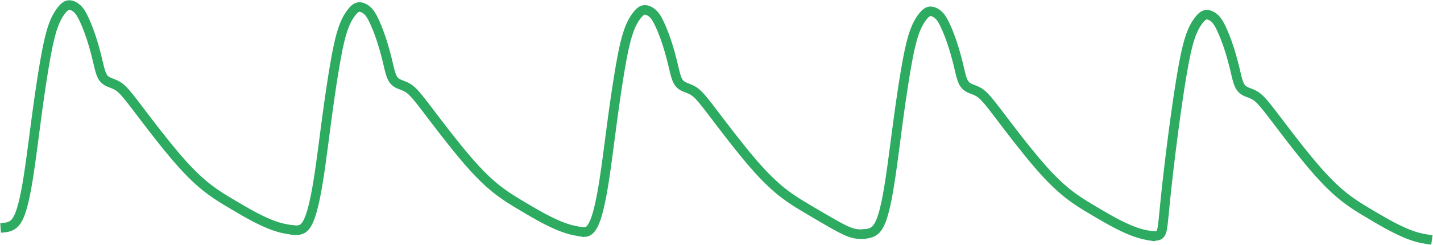 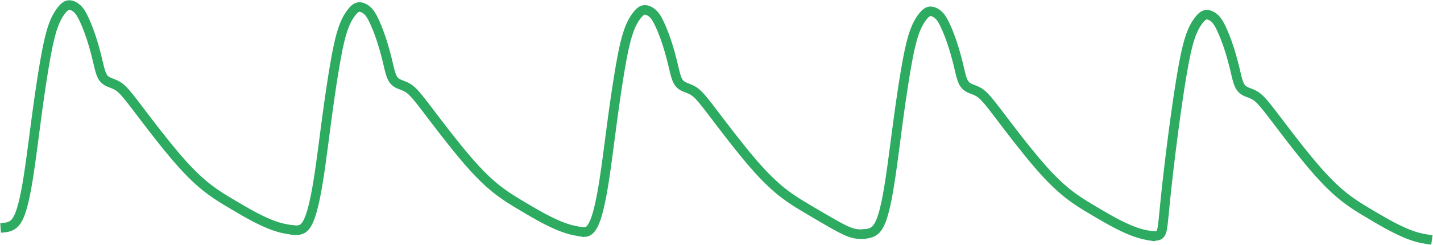 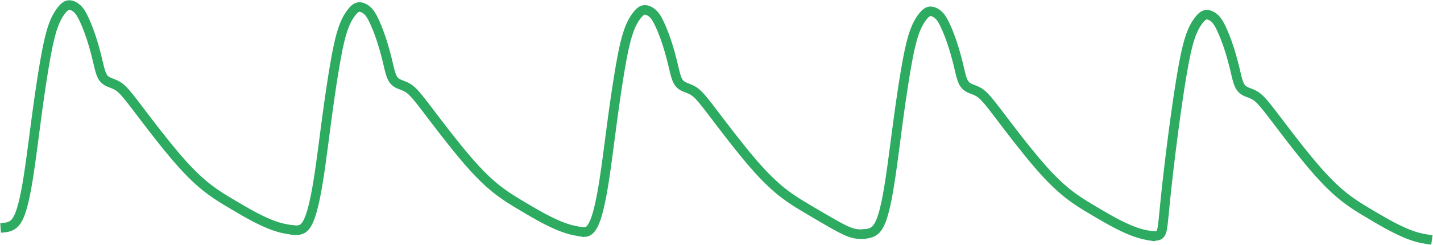 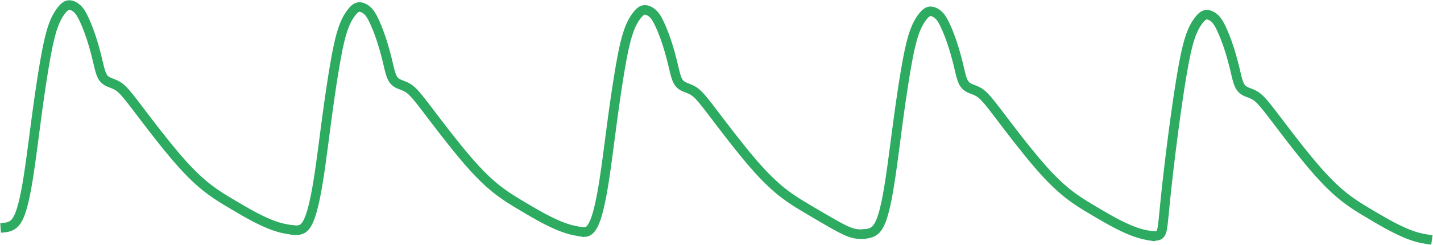 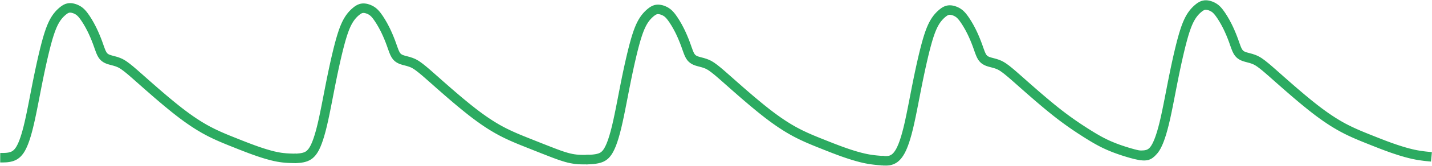 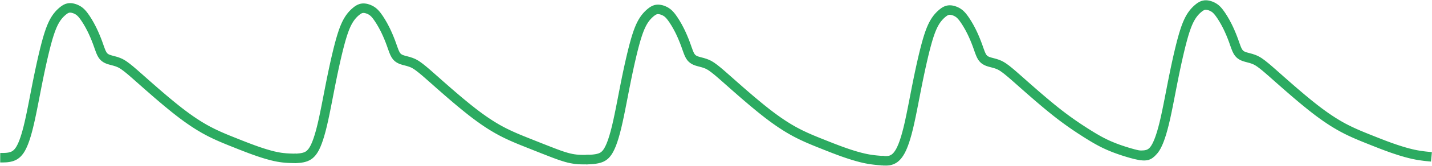 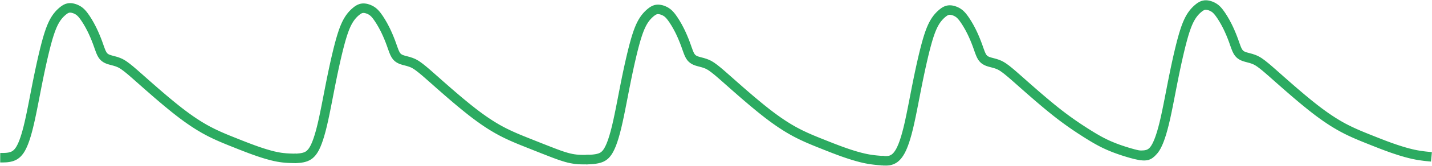 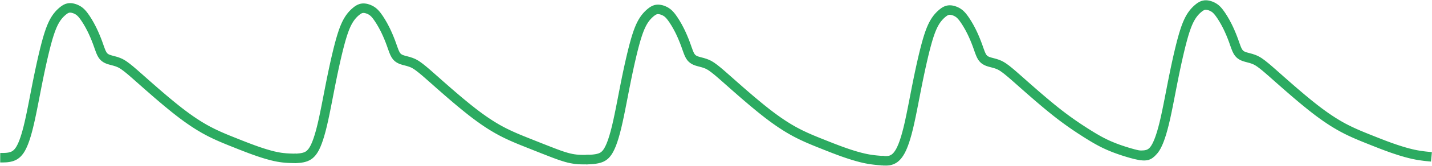 Pregled očnog dna - oftalmoskopija
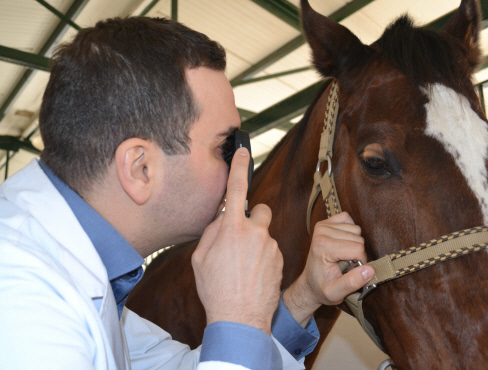 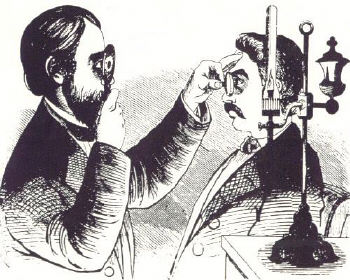 Pregled očnog dna - oftalmoskopija
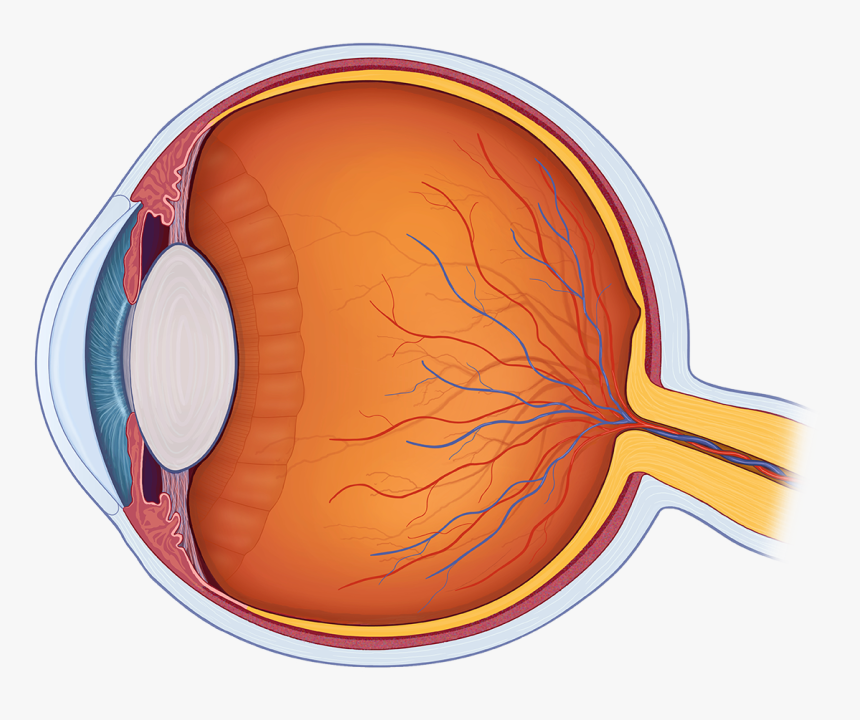 Pregled očnog dna - oftalmoskopija
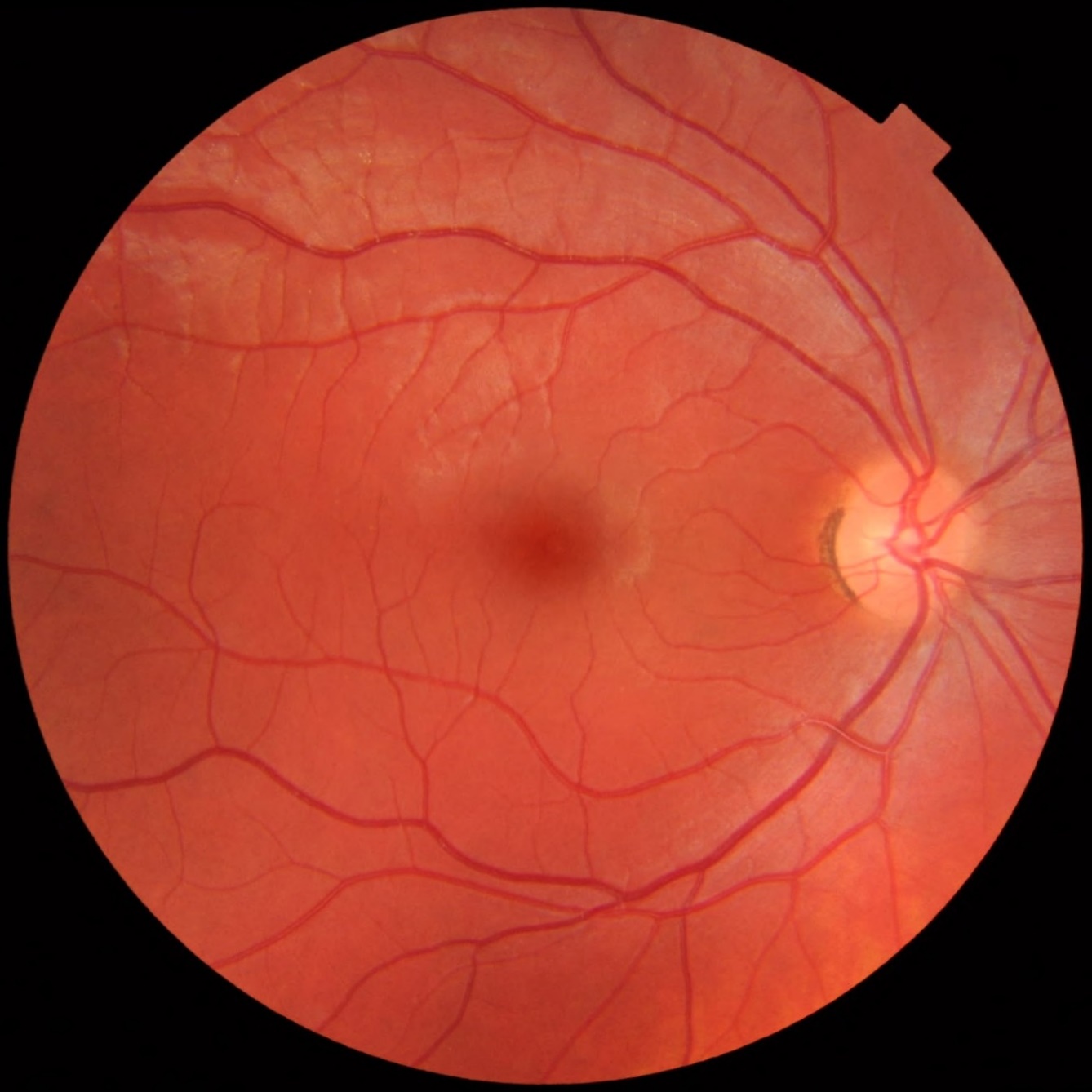 Macula lutea
Papilla n. optici
Vena
Arterija
Pregled očnog dna - oftalmoskopija
Hipertenzivna retinopatija
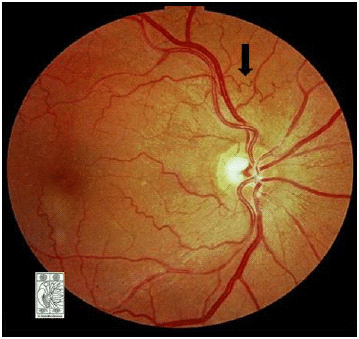 Hvala na pažnji!